1
موزه ی قرآن
تهران _ چهاراه سپه
سال ساخت
معمار : بهروز احمدی_منوچهر ایران پور
1355_ 1375
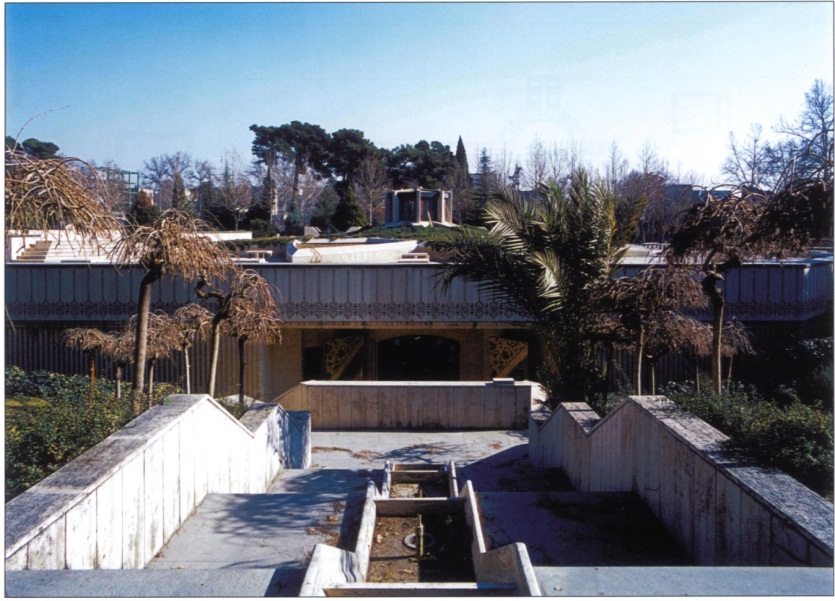 زمین طرح
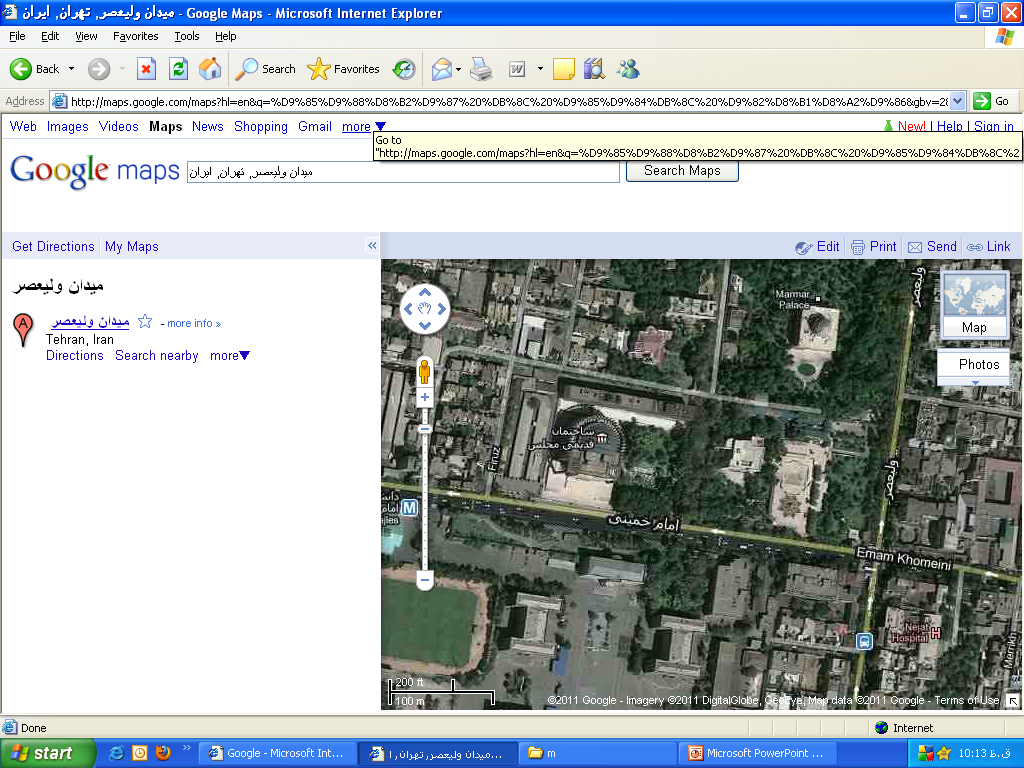 خیابان ولیعصر
53670 مترمربع
خیابان امام خمینی
خیابان جمهوری اسلامی
زیر بنا
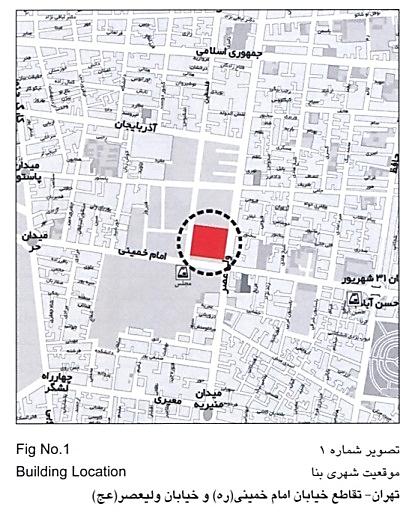 12600
تعداد طبقات
3 طبقه زیرزمین
 (14متر زیرزمین)
سطح اشغال
23 درصد
عرصه ی عملکردی
دانشکده ی افسری
کاخ مرمر
فرهنگی_آموزشی
خدماتی_رفاهی
اداری
موزه ی قرآن
ساختمان قدیمی مجلس
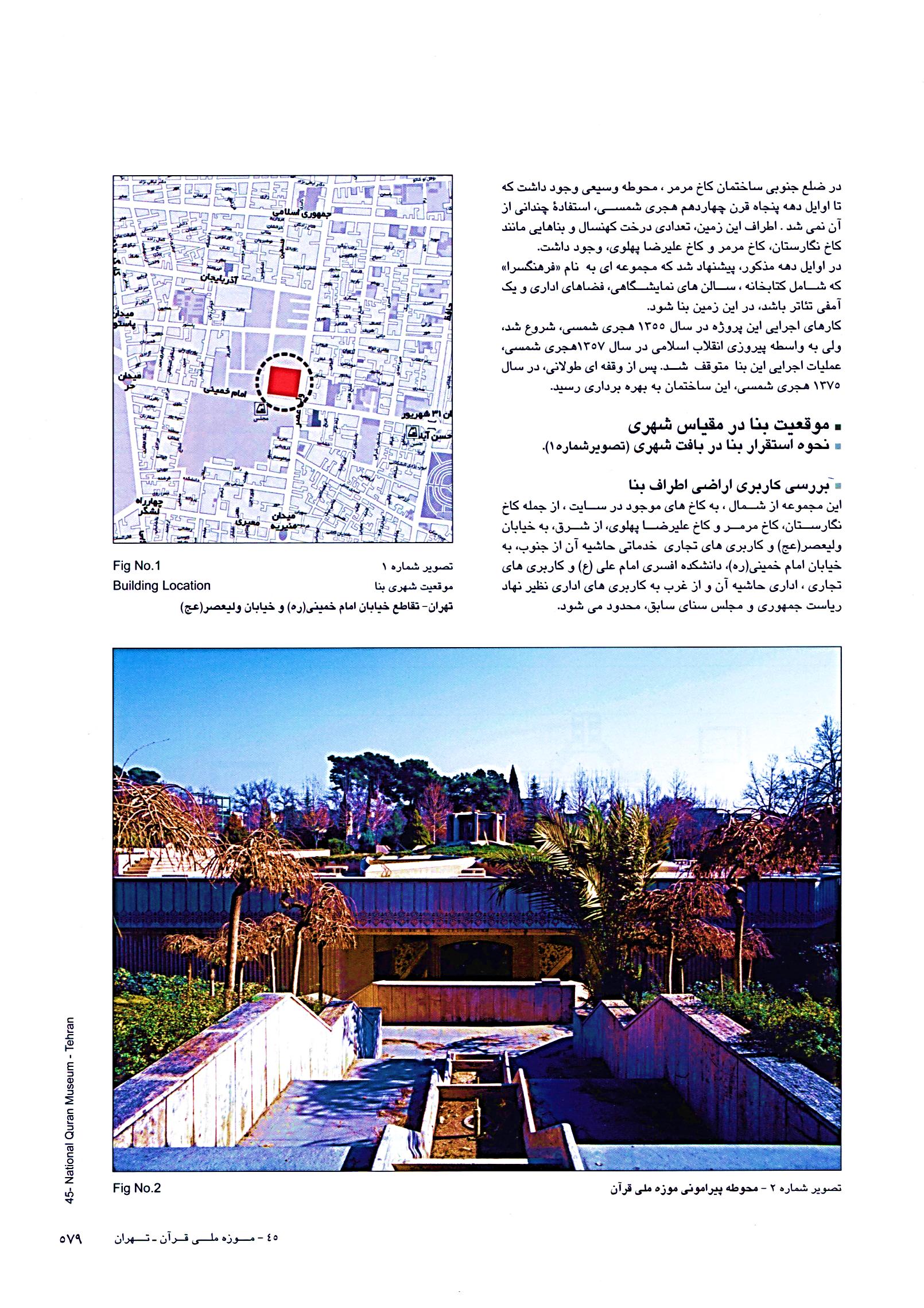 تغییر کاربری
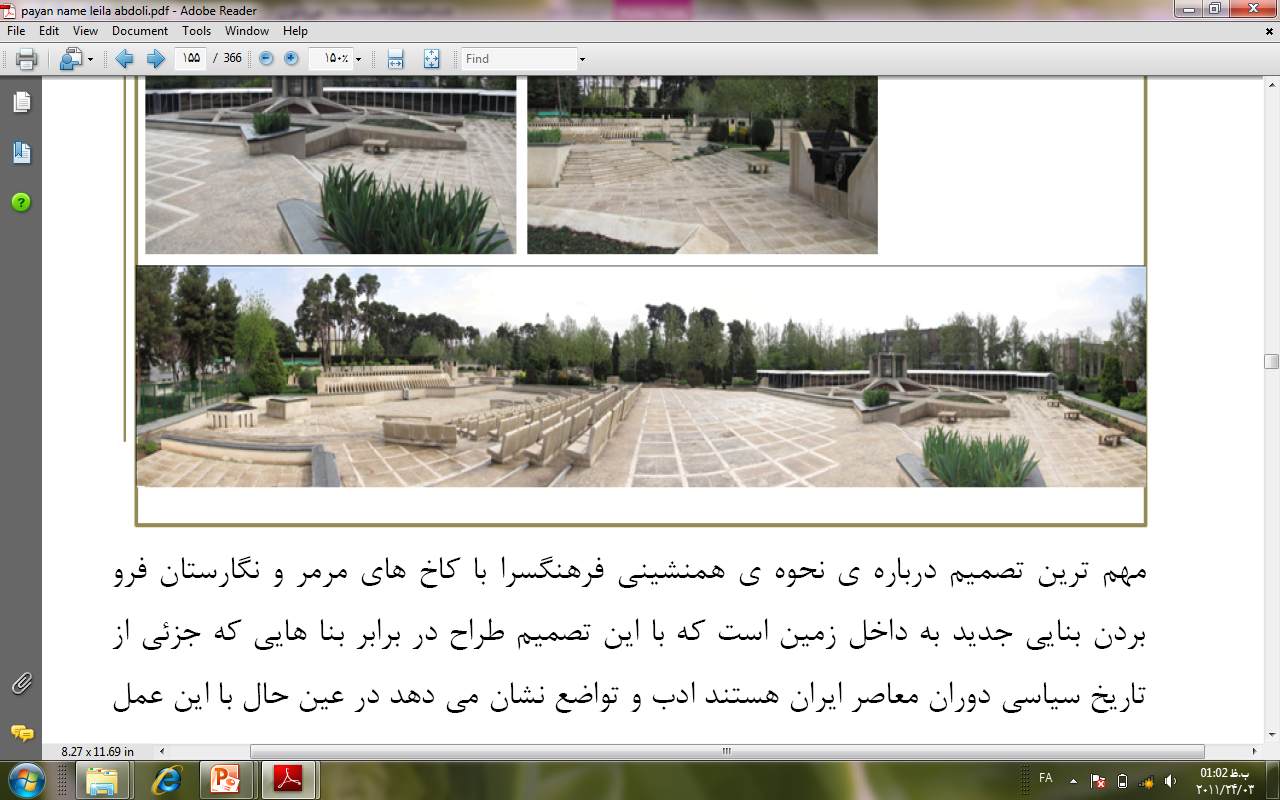 سال 1357 از 
فرهنگسرا به موزه
سیستم سازه
اسکلت بتنی
بررسی نمونه موردی داخلی : موزه ی قرآن
ویژیگی های بنا
نتیجه گیری
سیرکلاسیون
مقطع
نما
پلان
معرفی بنا
2
پلان تراز 3.34 - و 4.19 -
متر
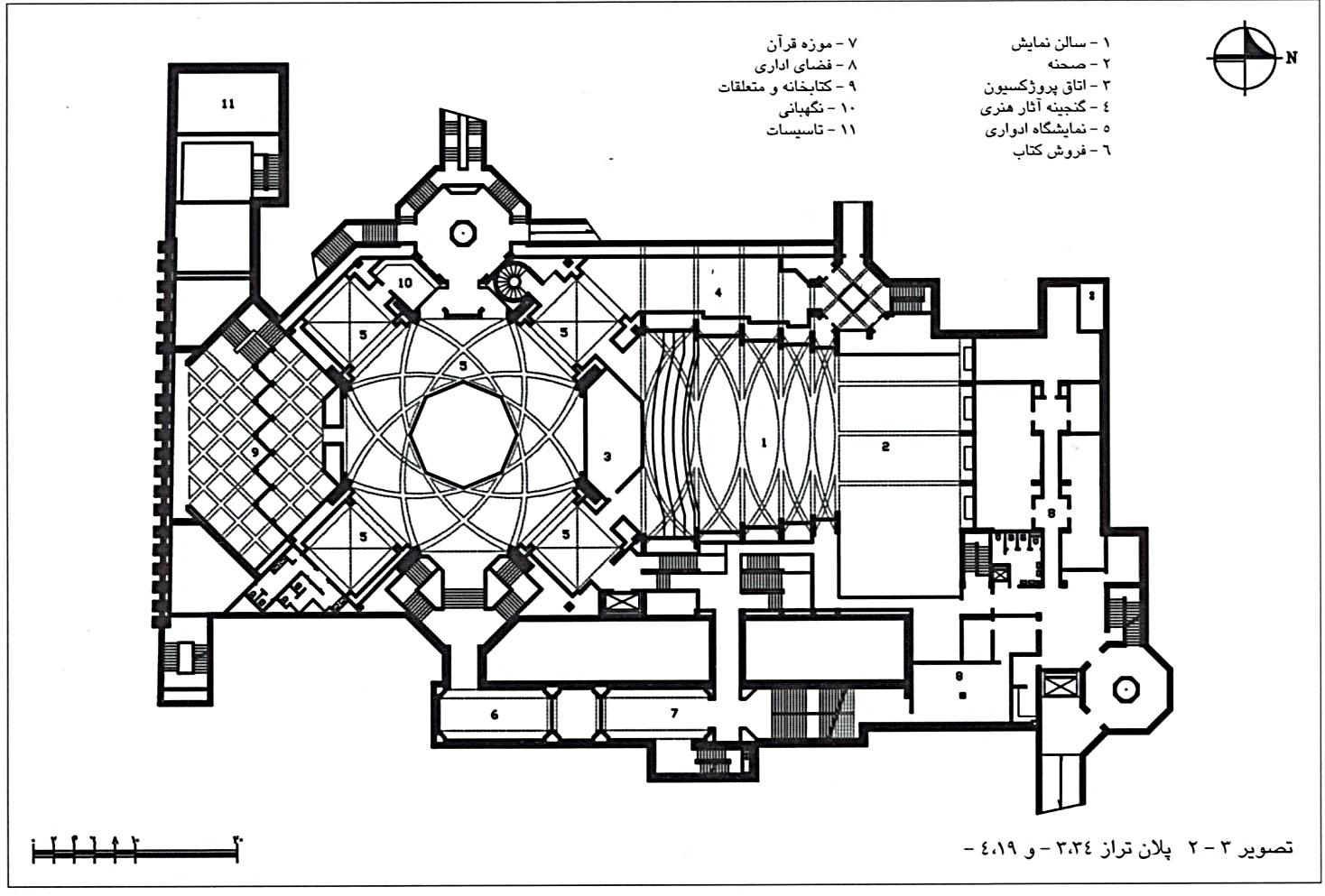 0
5
10
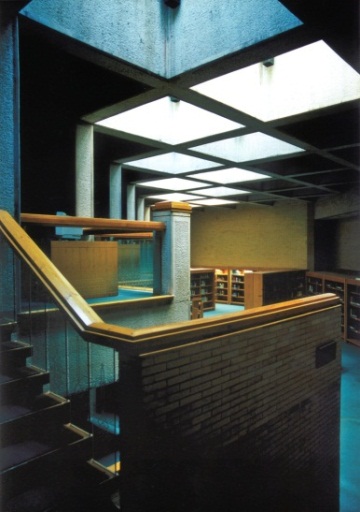 20
30
40
50
کتابخانه
60
70
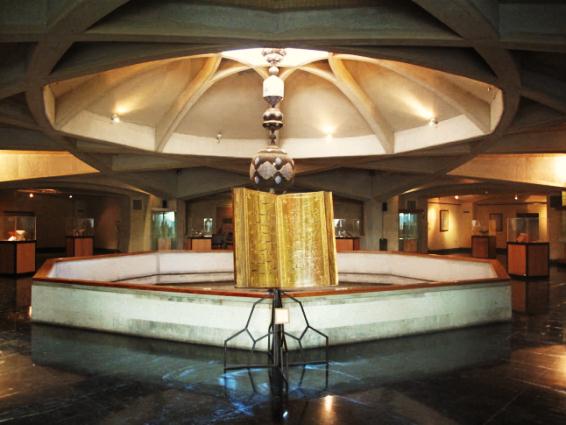 80
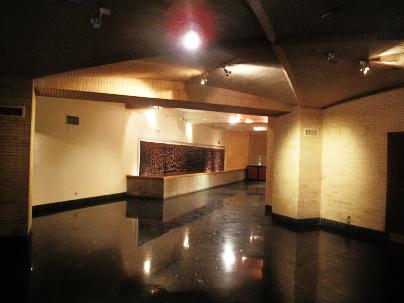 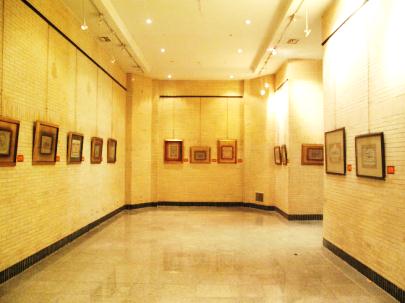 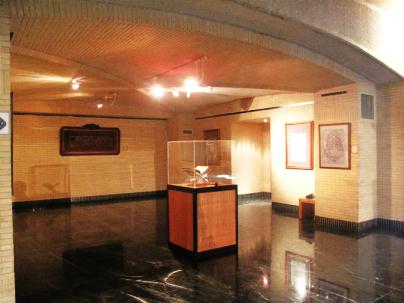 دسترسی به آمفی تئاتر
گالری
نمایشگاه ادواری
نور گیری سقفی_ وید
بررسی نمونه موردی داخلی : موزه ی قرآن
ویژیگی های بنا
نتیجه گیری
سیرکلاسیون
مقطع
نما
پلان
معرفی بنا
3
پلان تراز 8.10 -
متر
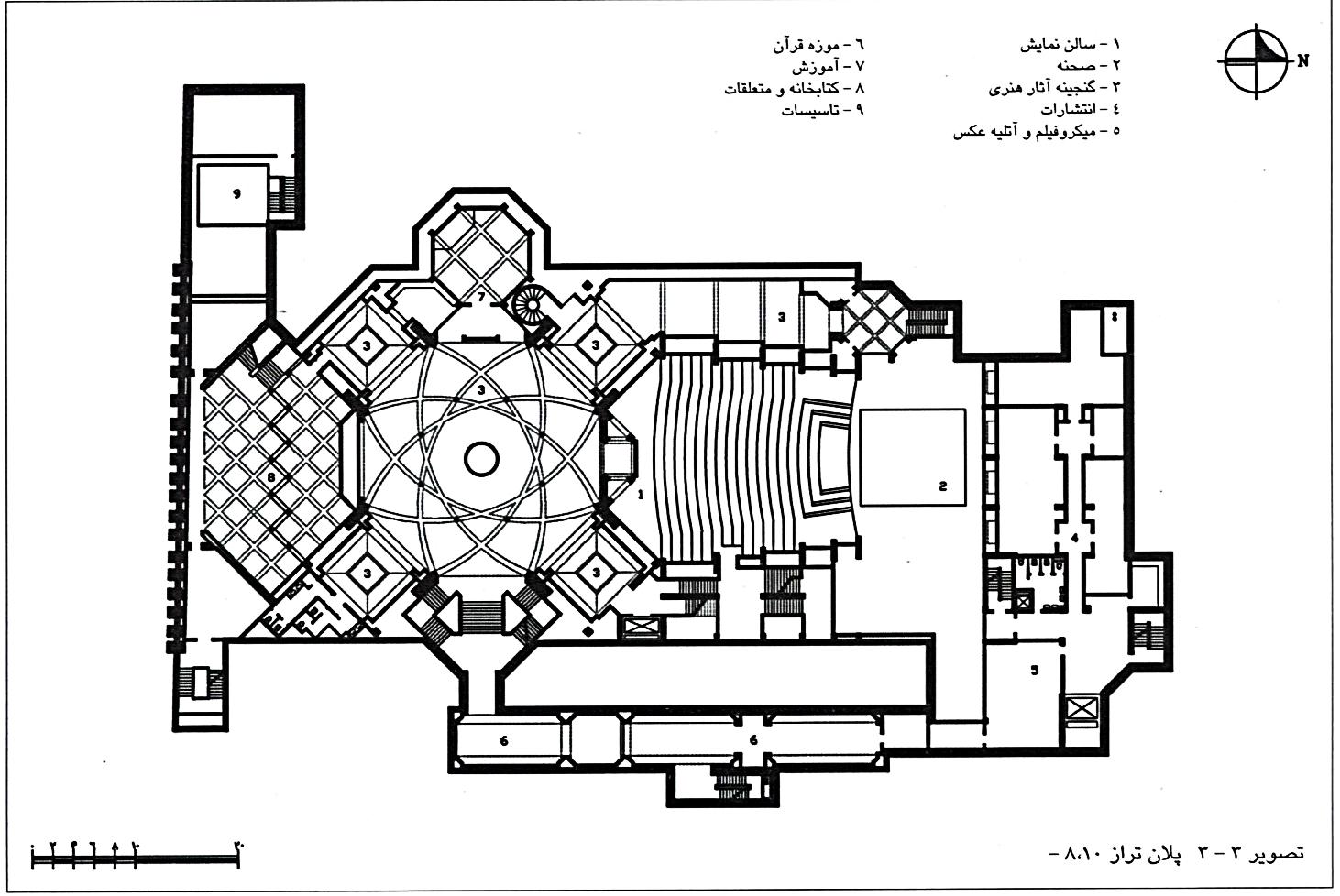 0
5
10
20
30
40
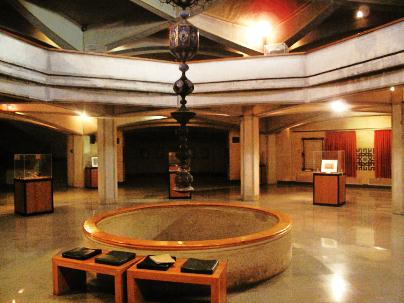 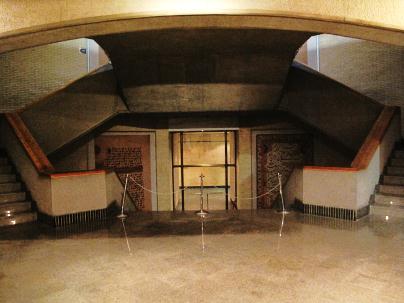 50
60
70
فضای ارتباطی
گنجیته ی آتار هنری
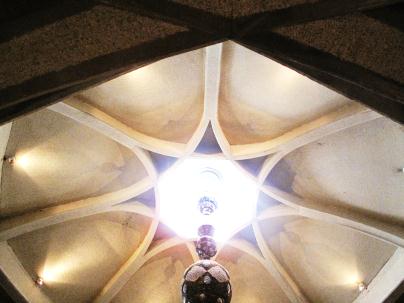 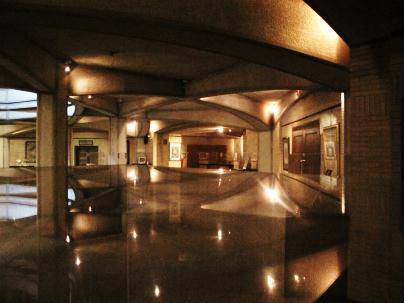 80
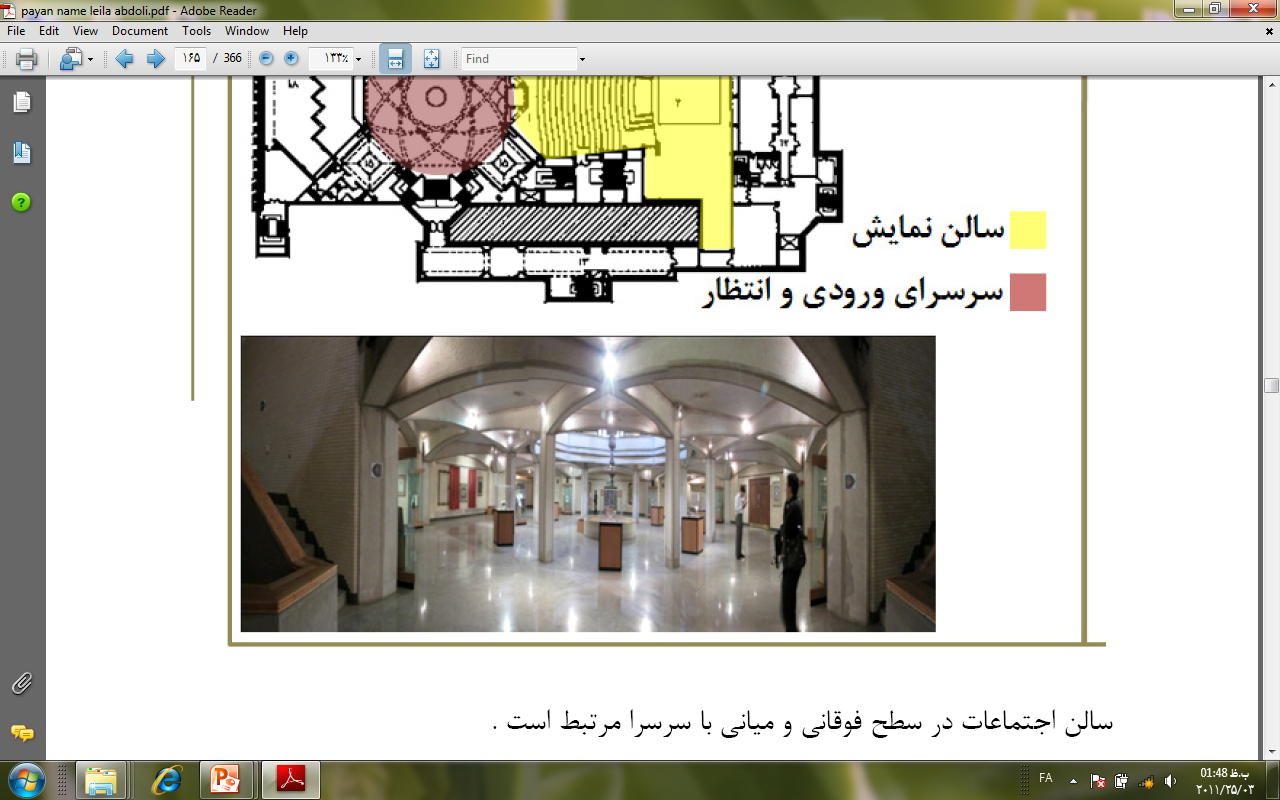 نور پردازی مصنوعی در موزه
نورگیر سقفی _ دید از تراز 8.10 -
بررسی نمونه موردی داخلی : موزه ی قرآن
ویژیگی های بنا
نتیجه گیری
سیرکلاسیون
مقطع
نما
پلان
معرفی بنا
4
پلان تراز 13.20 -
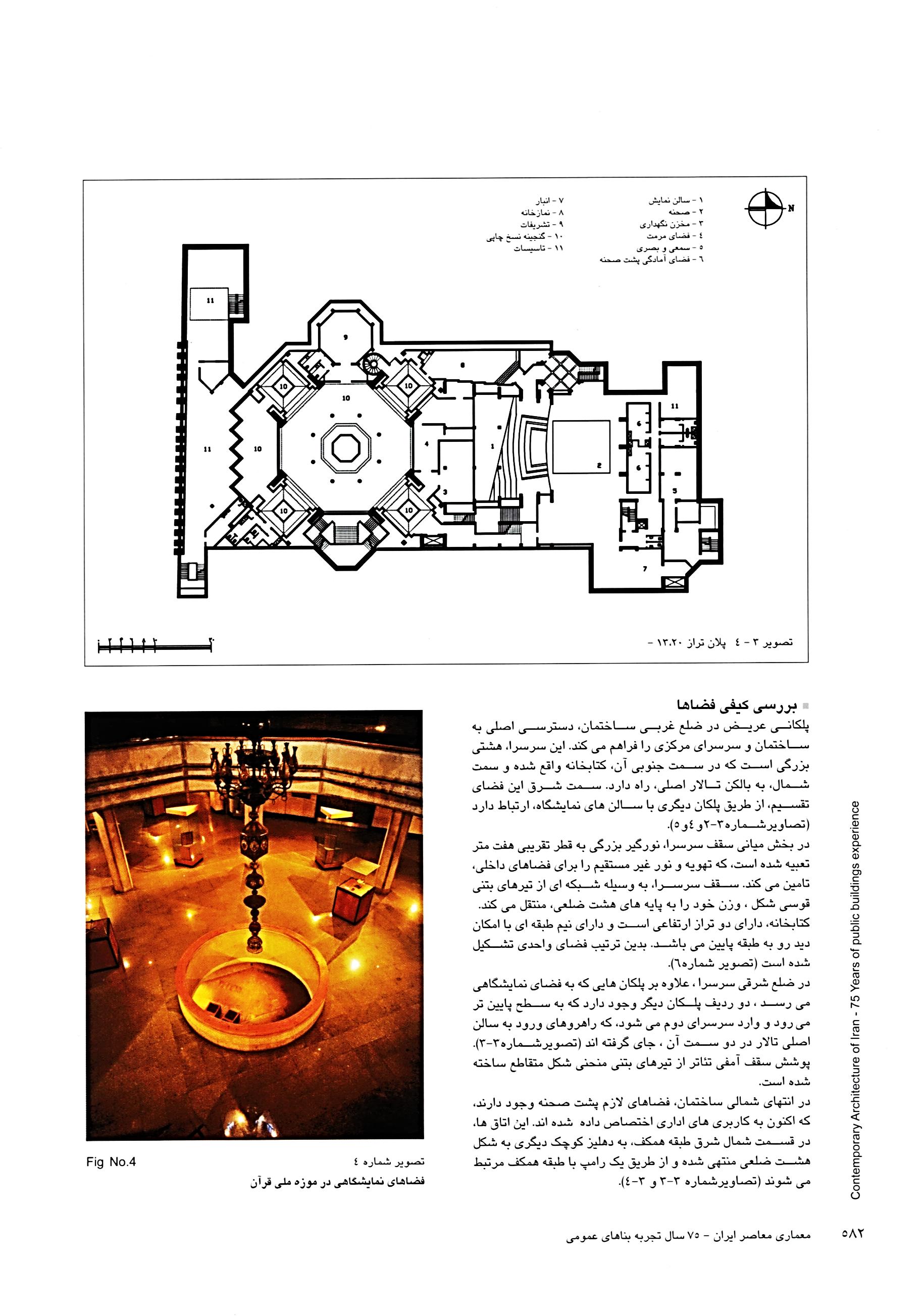 متر
0
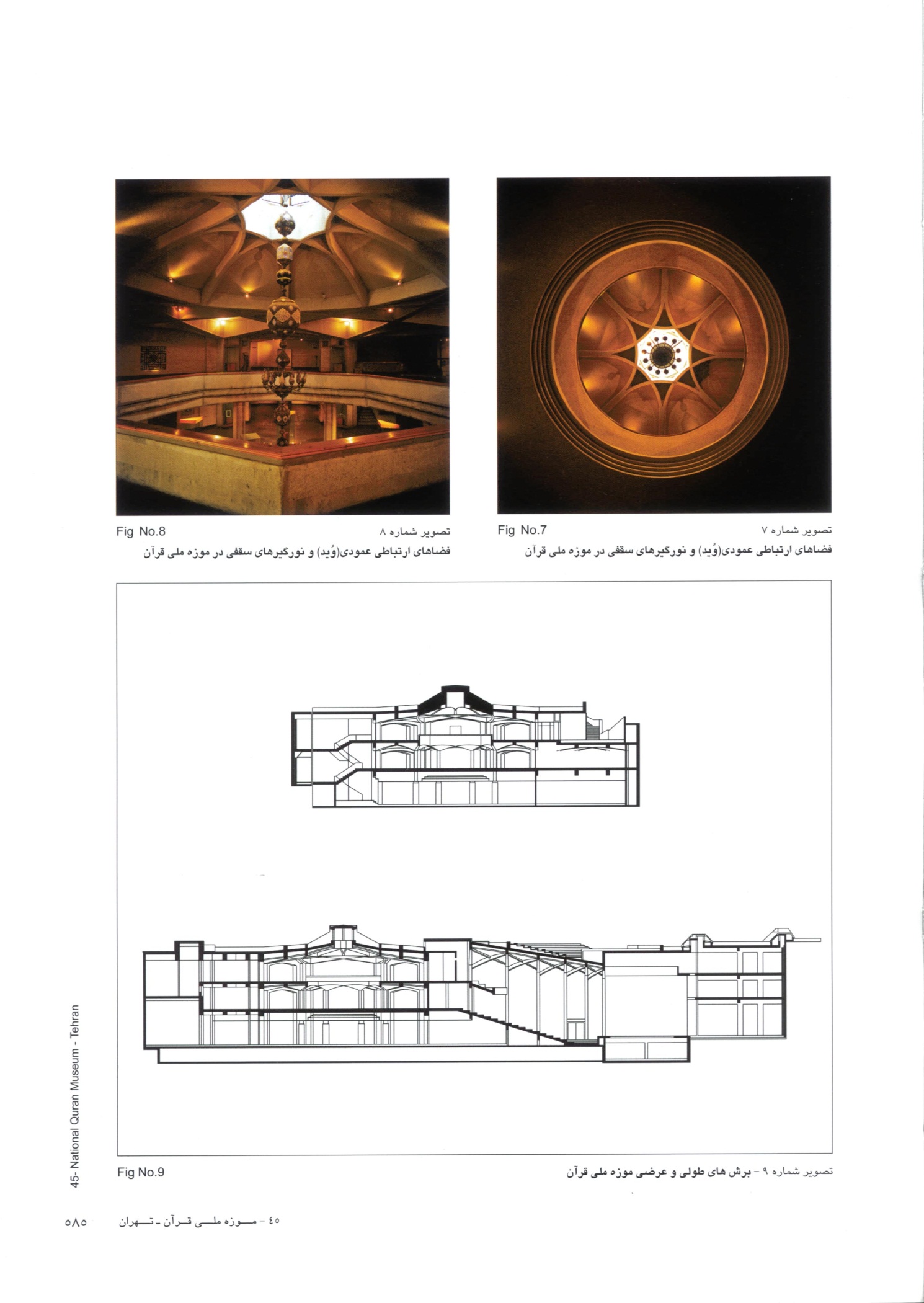 5
10
20
30
40
50
نورگیر سقفی _ دید از تراز 13.20 -
60
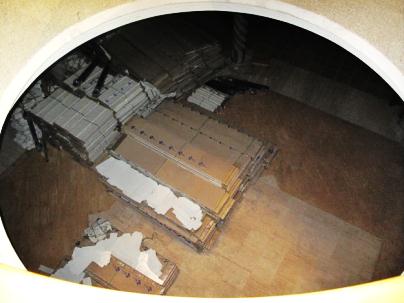 70
دسترسی بین اتاق تشریفات و صحنه
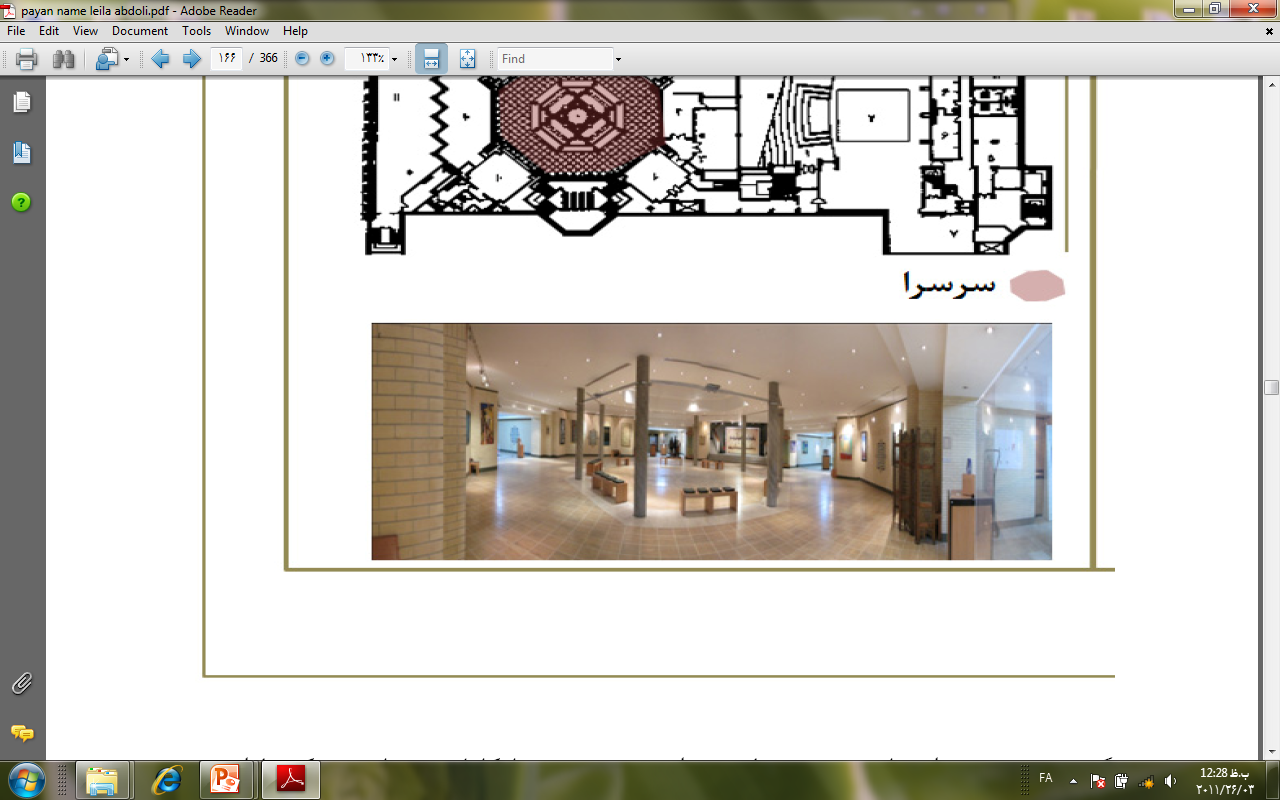 80
وضعیت فعلی تراز 13.20 -  ( دید از تراز 8.10 - )
بررسی نمونه موردی داخلی : موزه ی قرآن
ویژیگی های بنا
نتیجه گیری
سیرکلاسیون
مقطع
نما
پلان
معرفی بنا
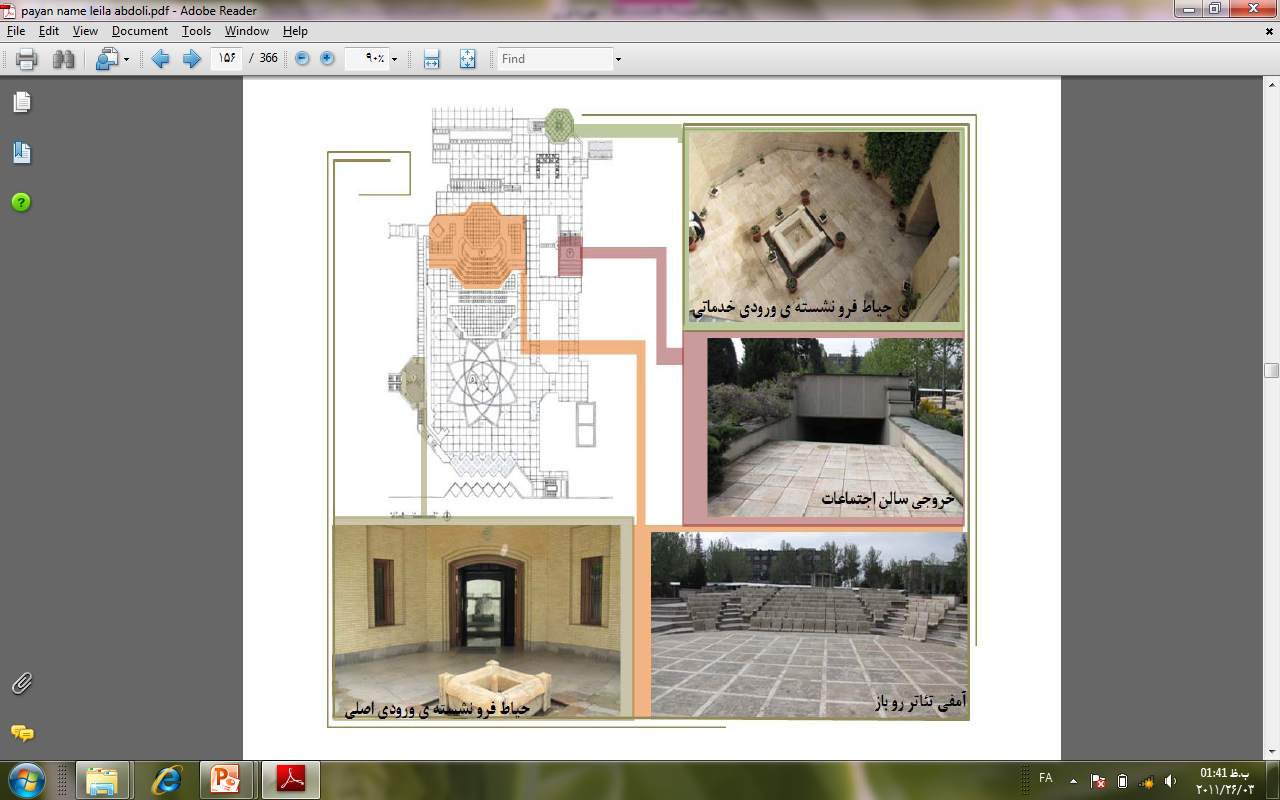 5
سایت پلان
متر
0
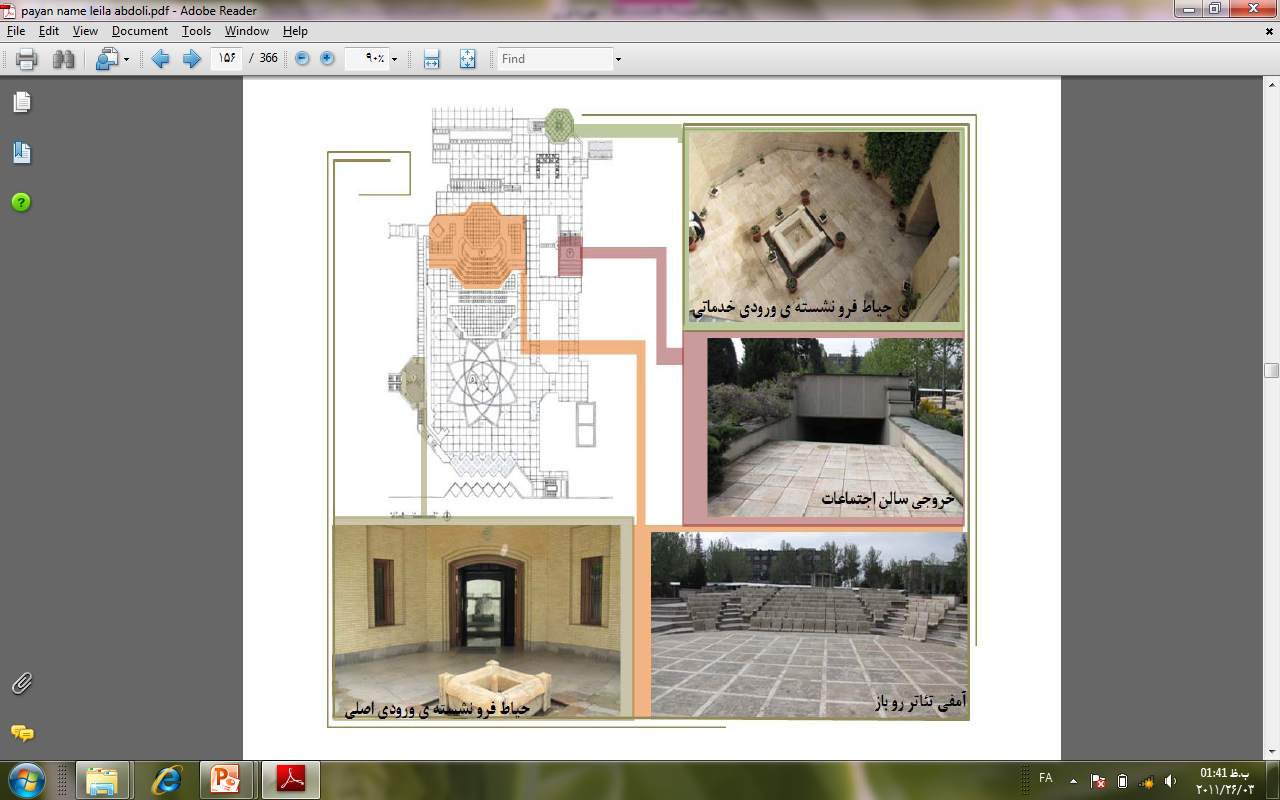 10
20
30
40
50
60
70
80
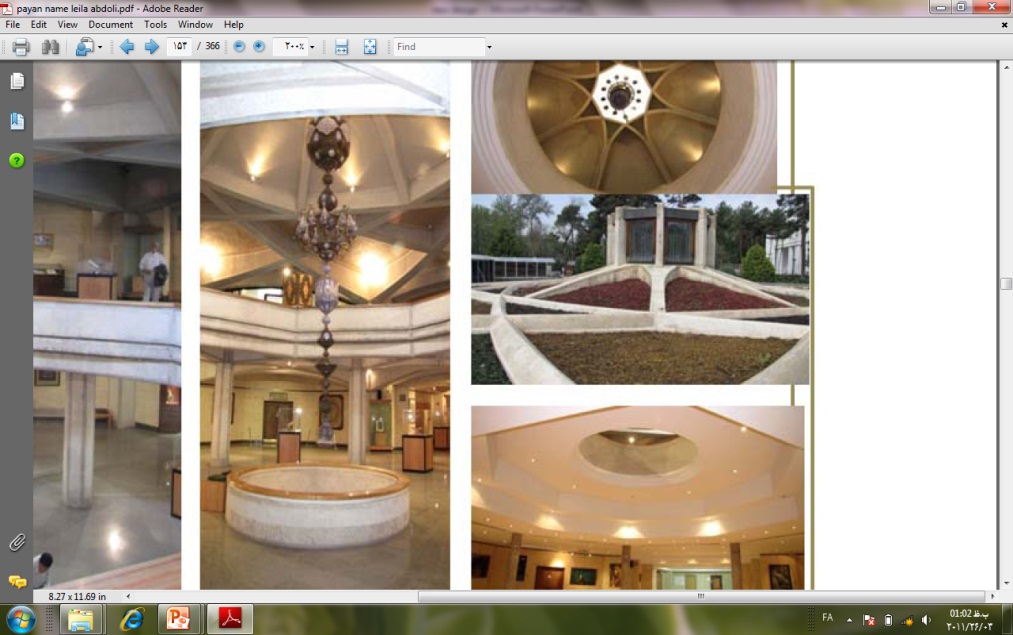 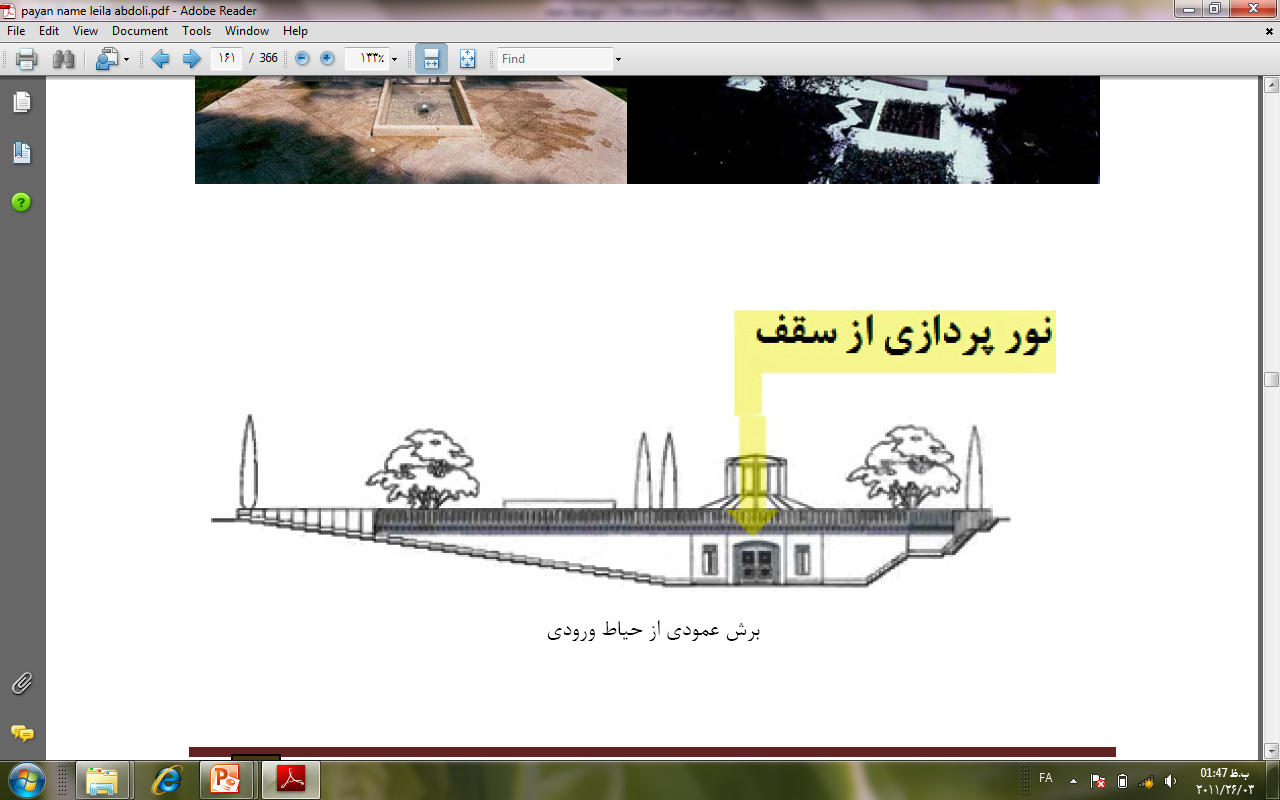 آمفی تئاتر رو باز
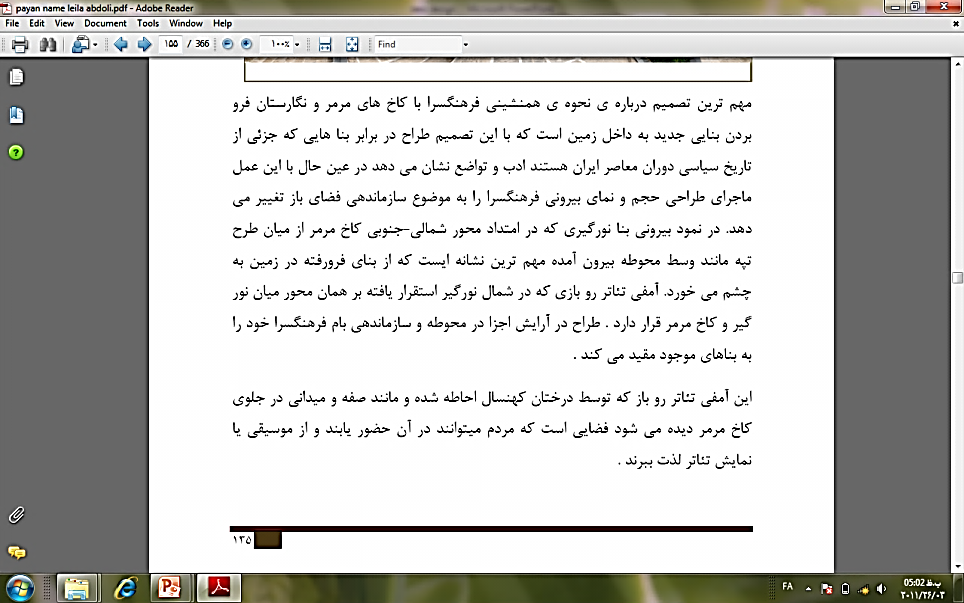 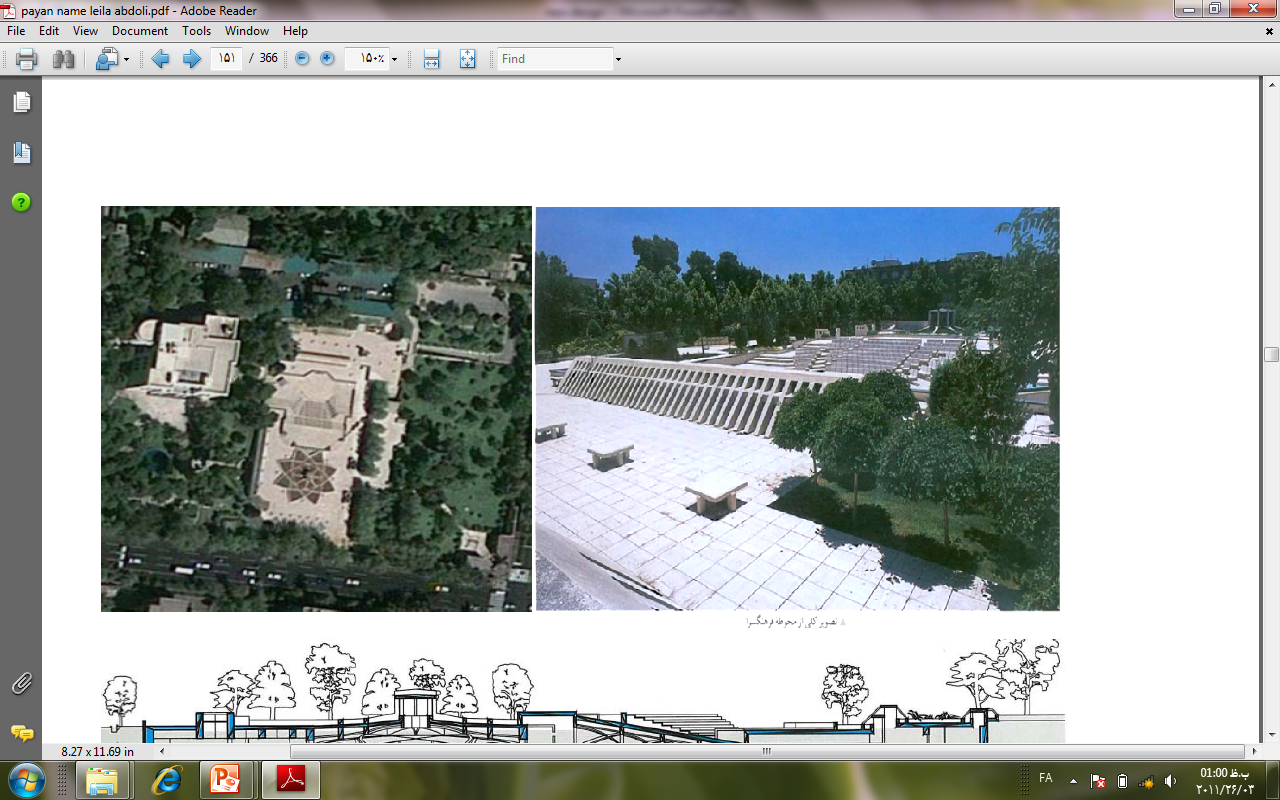 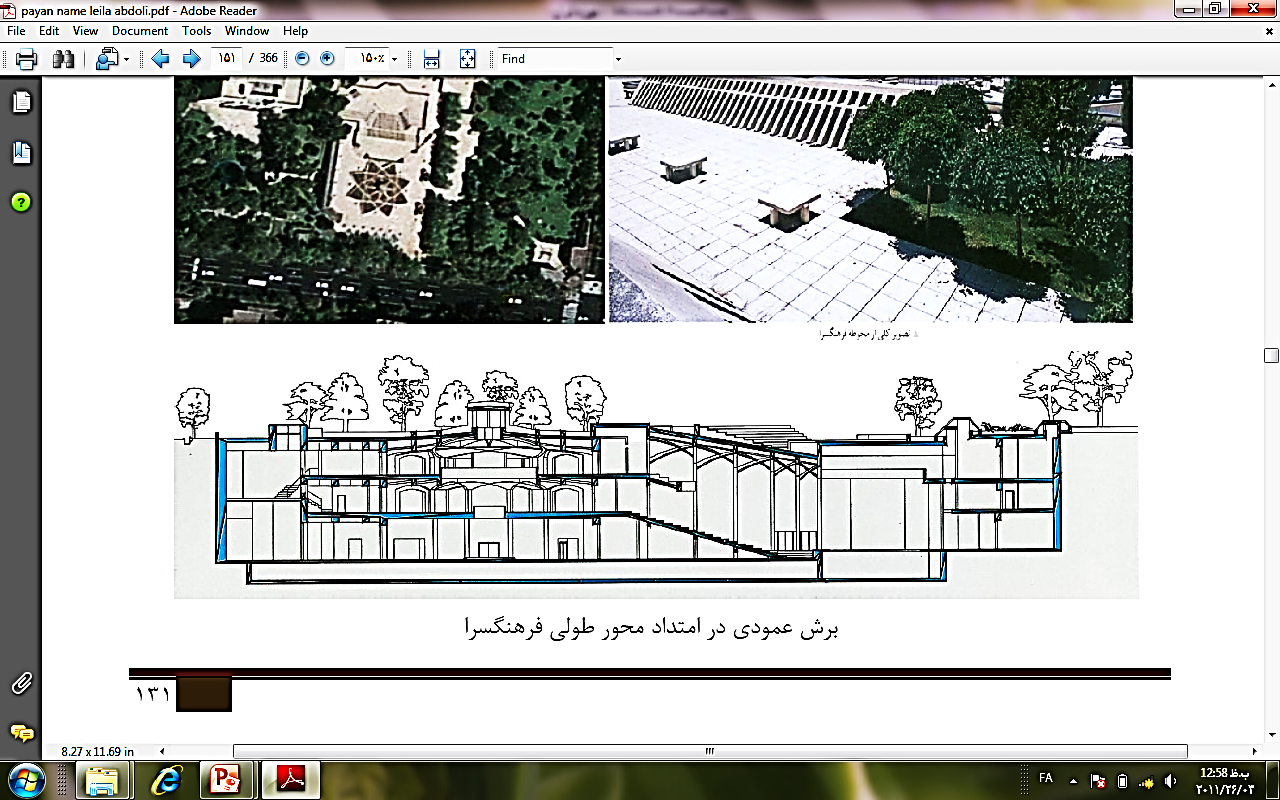 بررسی نمونه موردی داخلی : موزه ی قرآن
ویژیگی های بنا
نتیجه گیری
سیرکلاسیون
مقطع
نما
پلان
معرفی بنا
6
مقطع طولی
کتابخانه
نمایشگاهی
آمفی تئاتر
اداری
متر
0
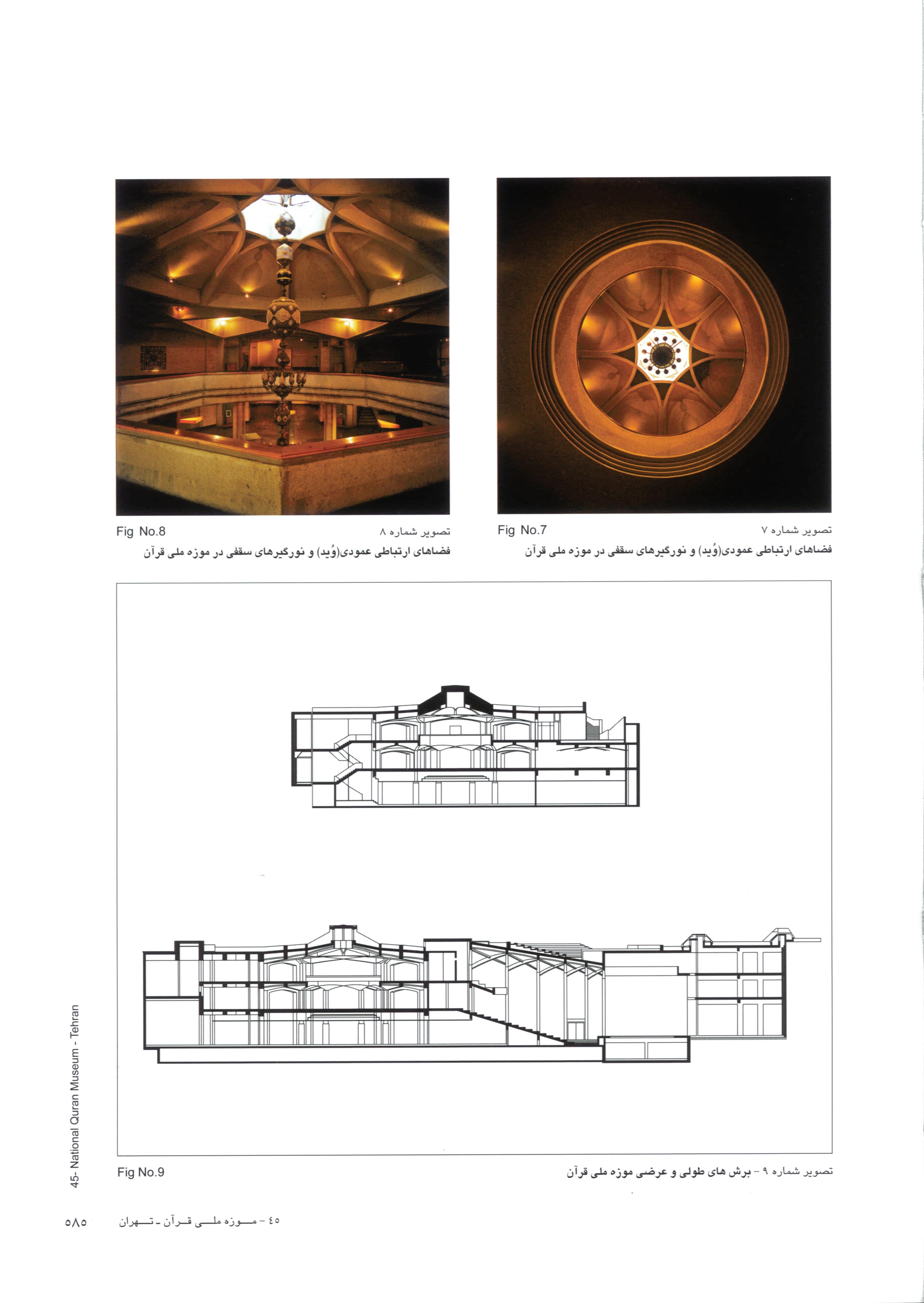 اداری
کتابخانه
صحنه
تاسیسات
10
تماشاگران
نمایشگاه ادواری
20
وید مرکزی
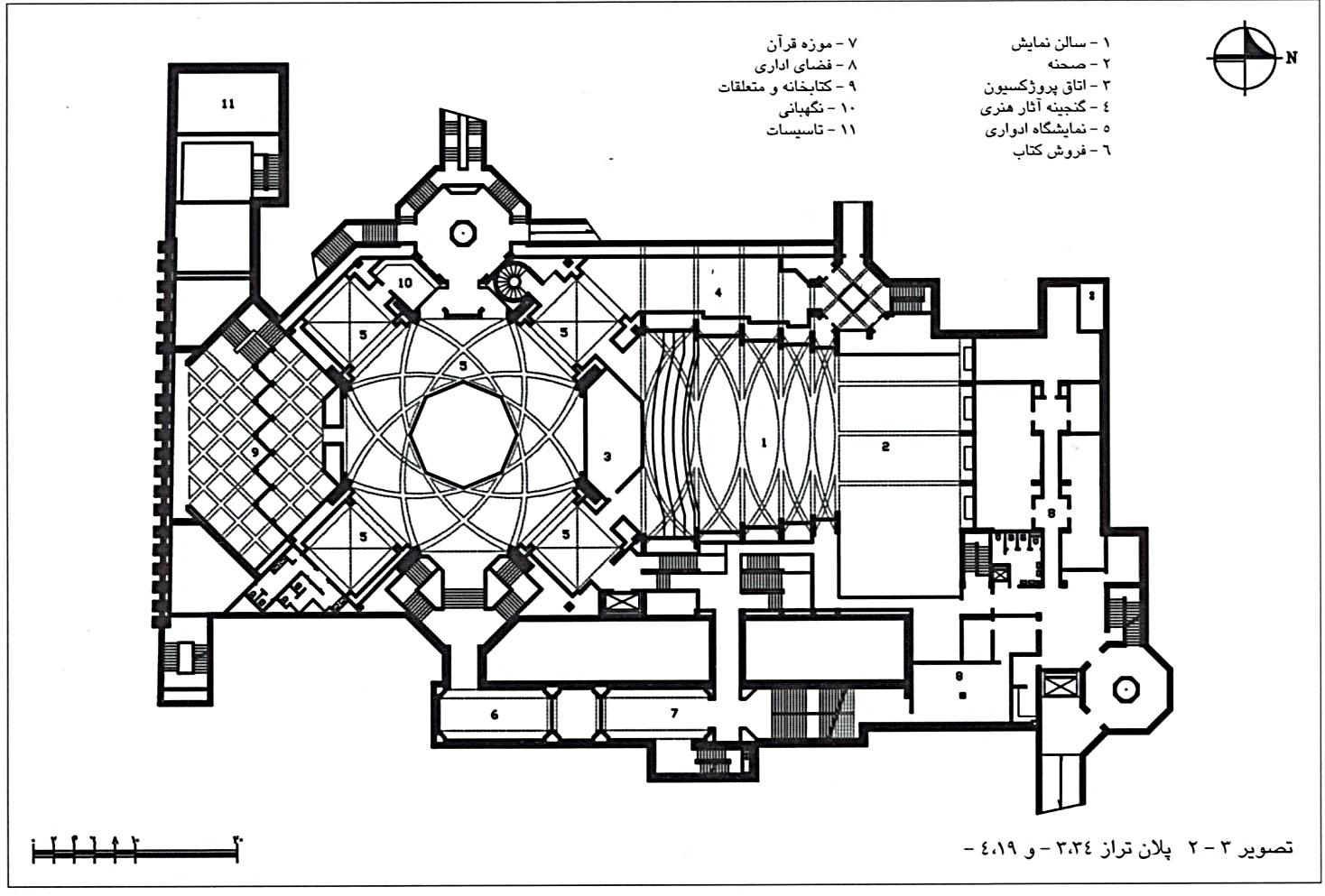 متر
0
فضای ورود به آمفی تئاتر
10
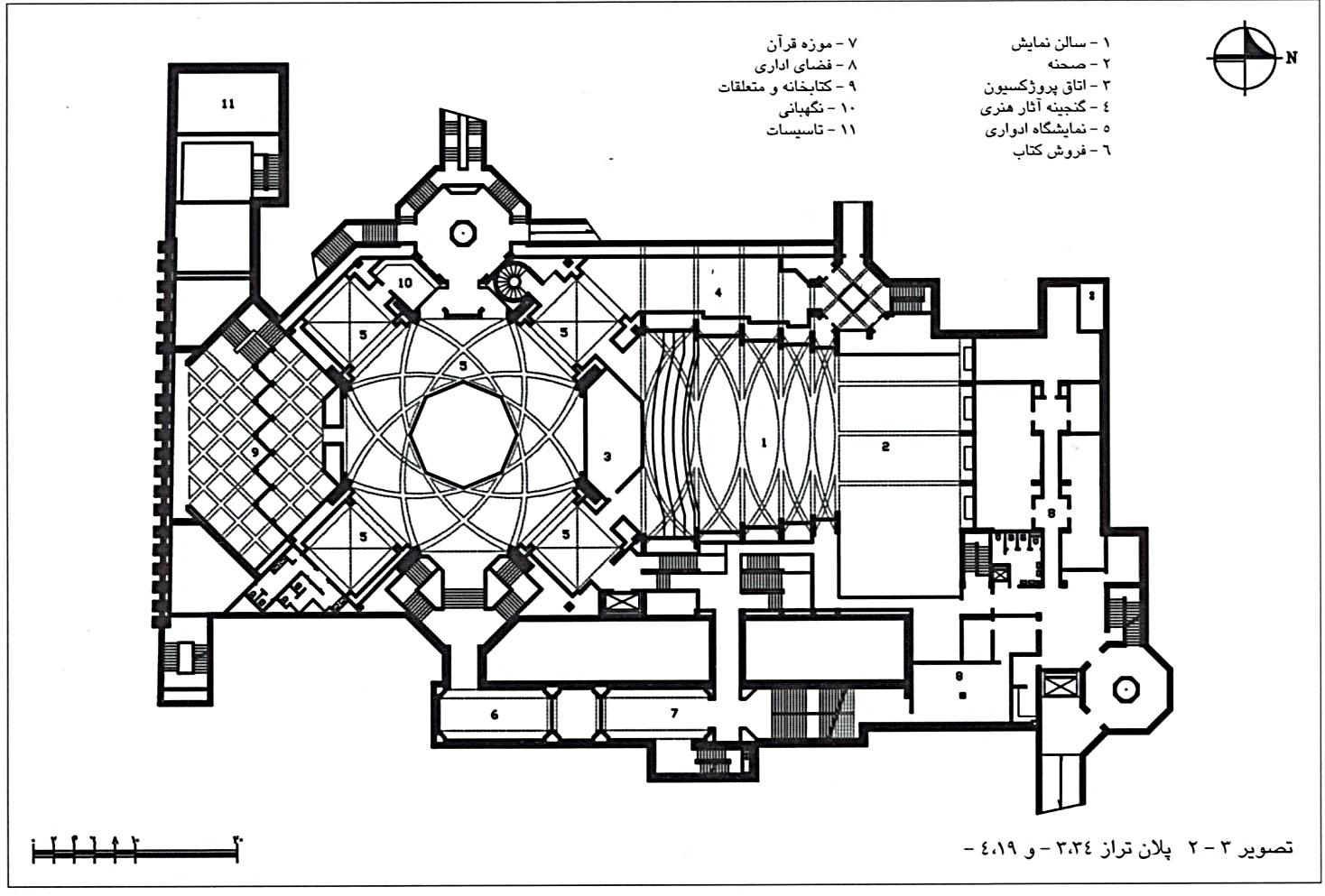 20
30
40
بررسی نمونه موردی داخلی : موزه ی قرآن
ویژیگی های بنا
نتیجه گیری
سیرکلاسیون
مقطع
نما
پلان
معرفی بنا
7
مقطع عرضی
گالری
ارتباطی
نمایشگاهی
ورودی
متر
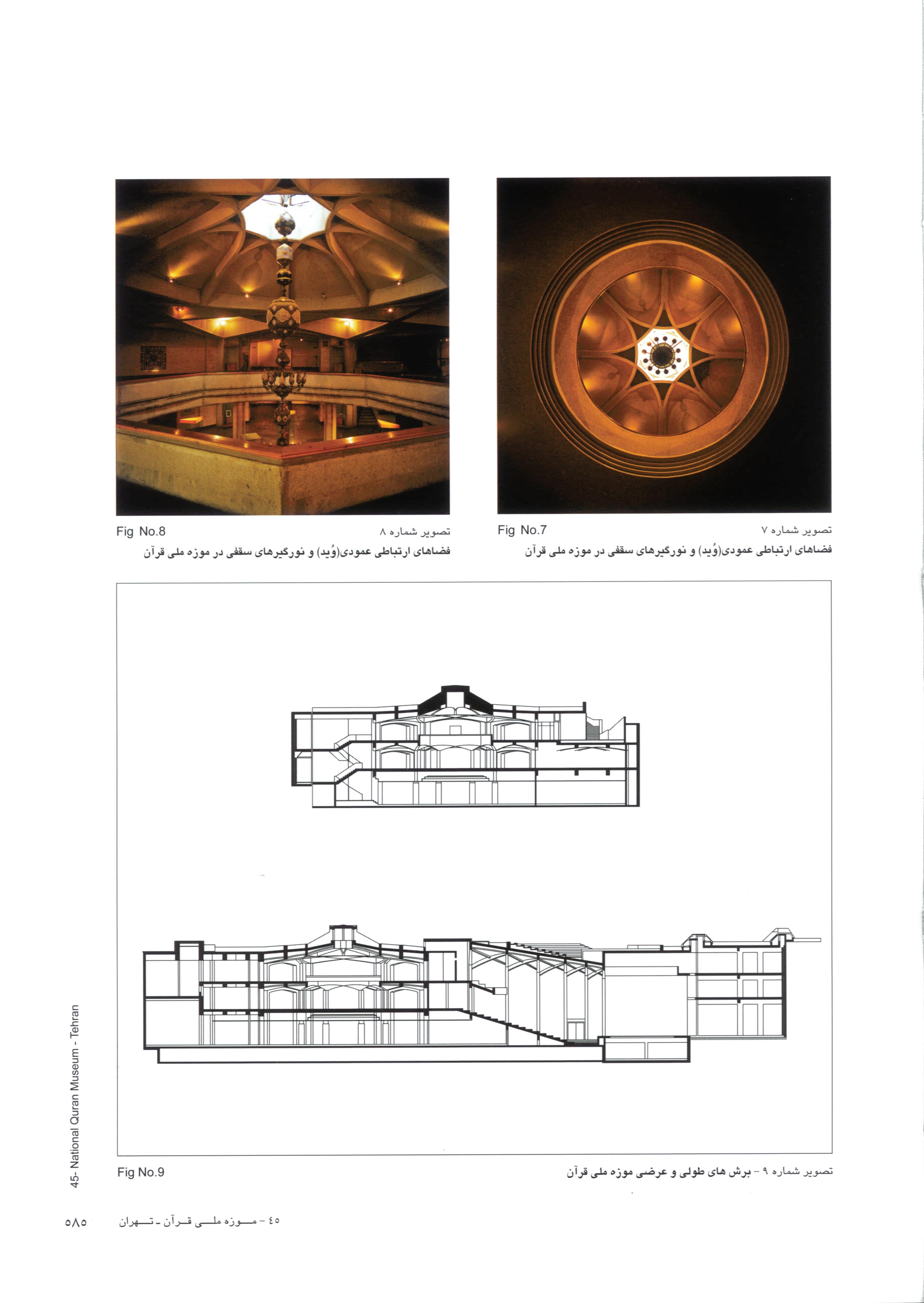 0
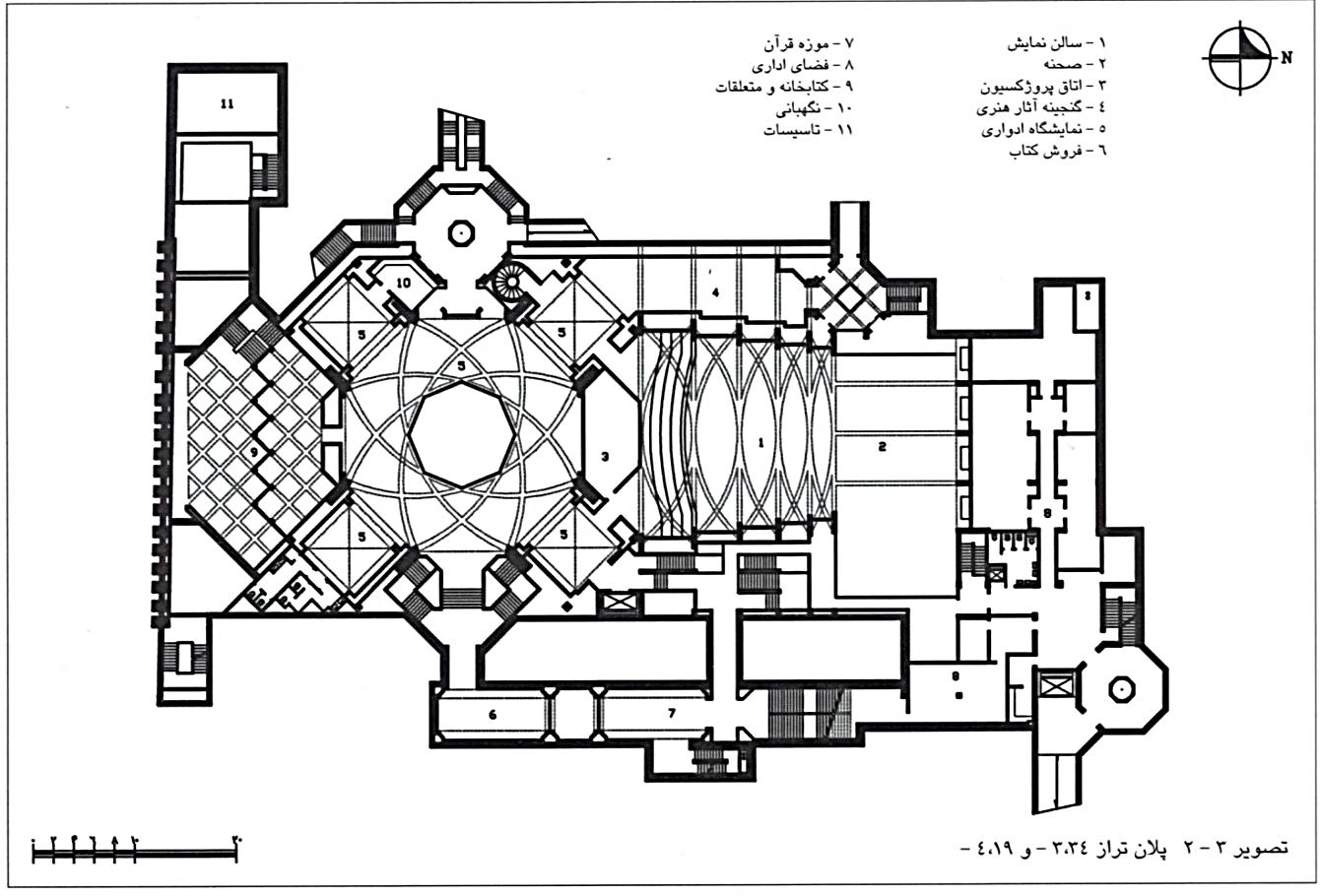 ورودی
ارتباطی
10
گالری
نمایشگاه ادواری
20
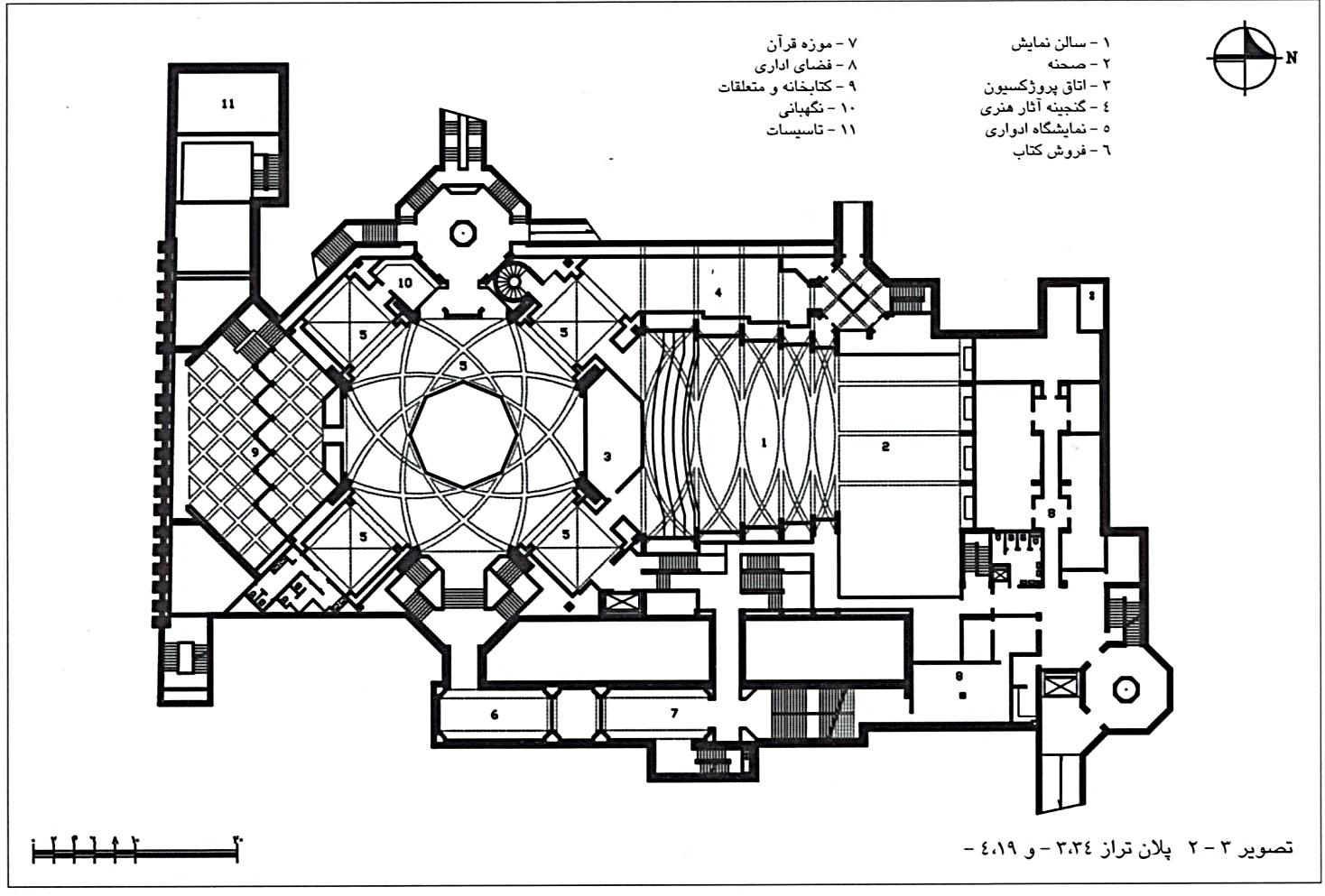 شیوه ی قرار گیری پله ها
متر
0
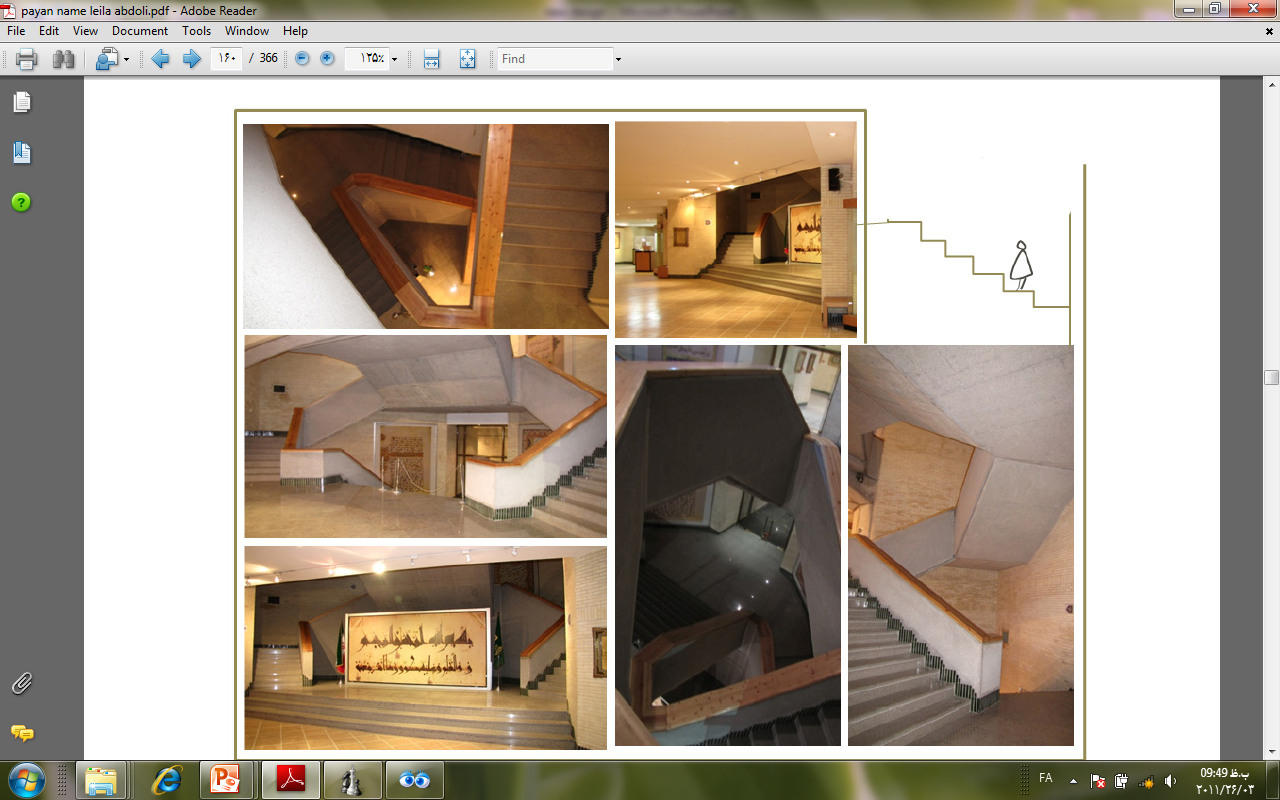 10
20
30
40
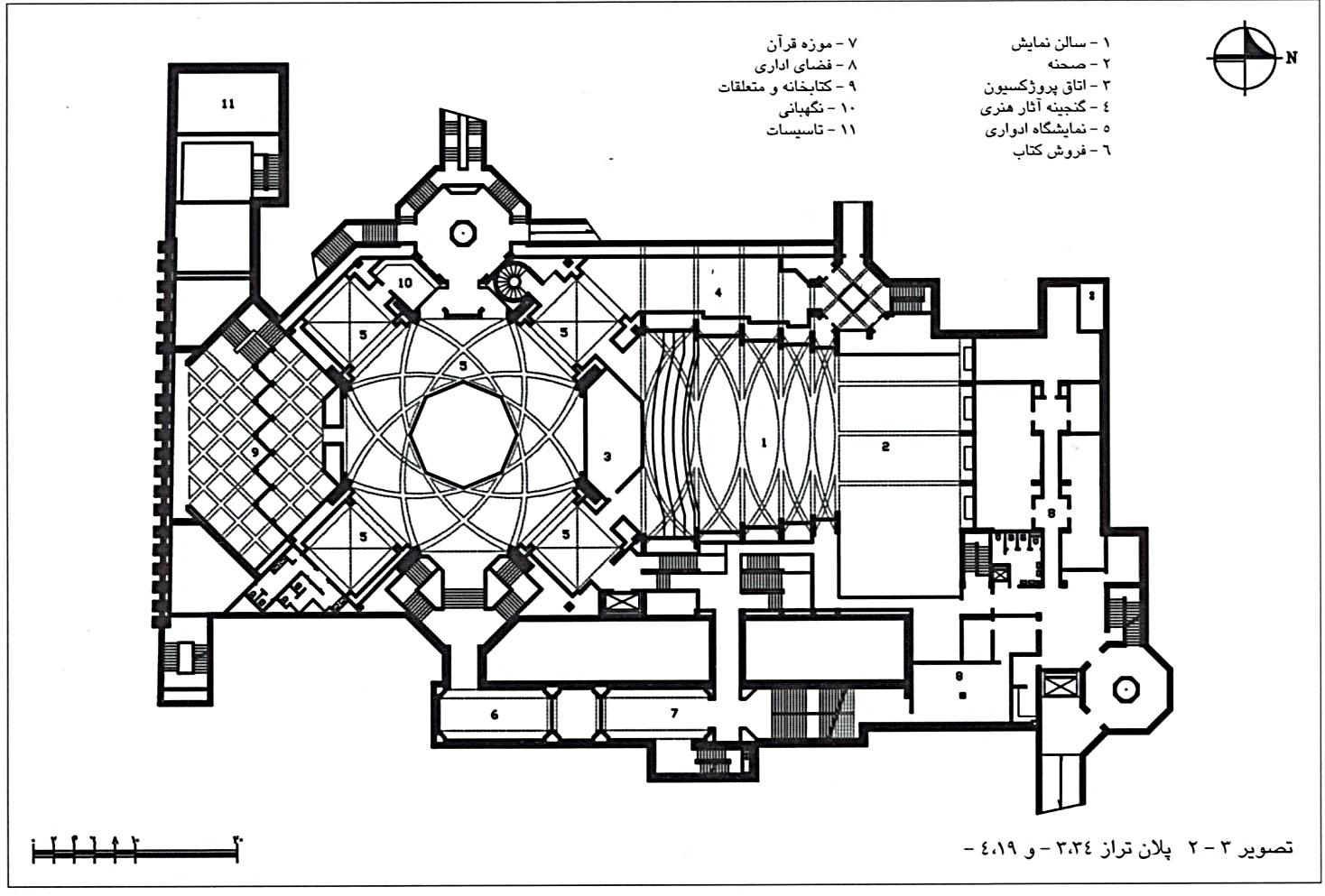 بررسی نمونه موردی داخلی : موزه ی قرآن
ویژیگی های بنا
نتیجه گیری
سیرکلاسیون
مقطع
نما
پلان
معرفی بنا
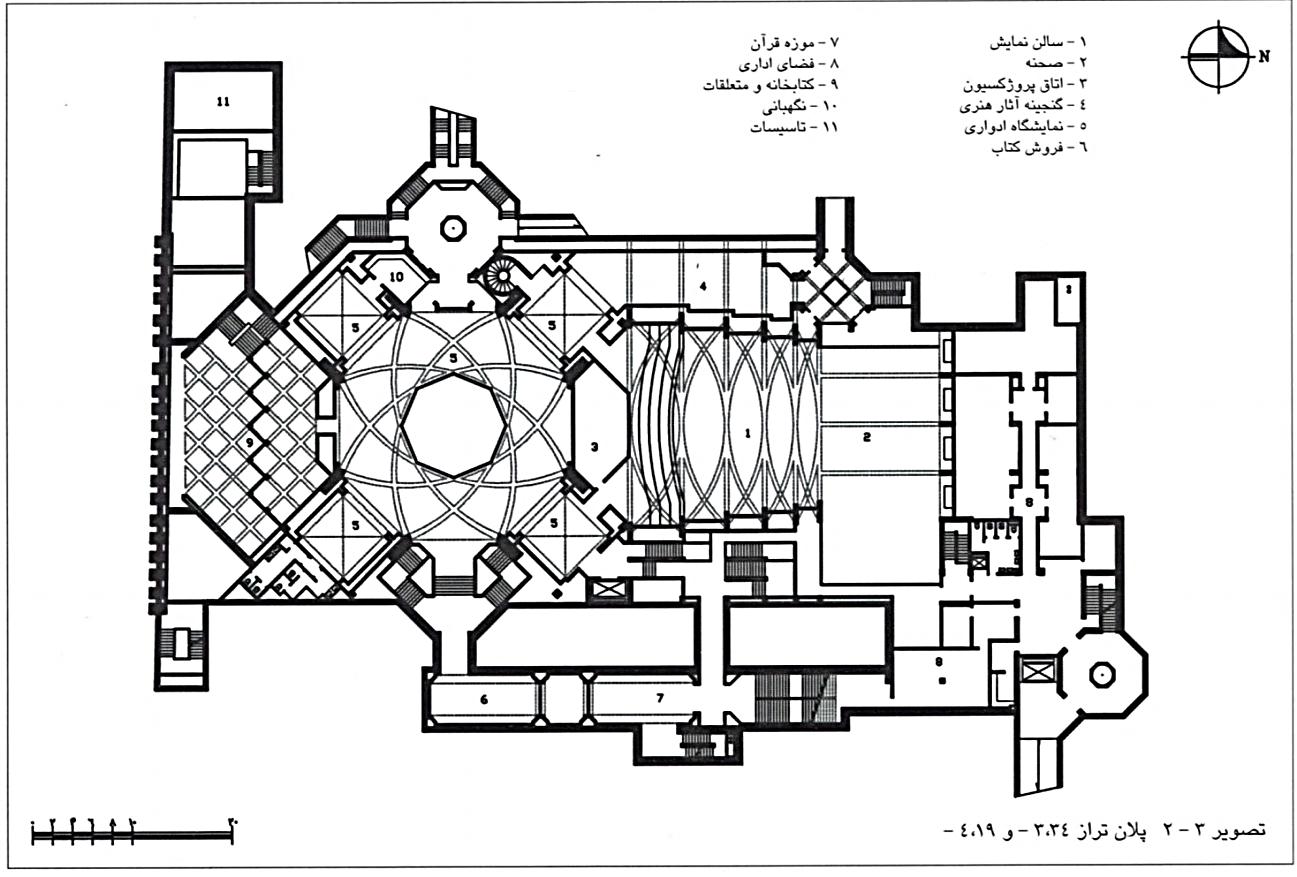 8
سیرکلاسیون
پلان تراز 3.34 - و 4.19 -
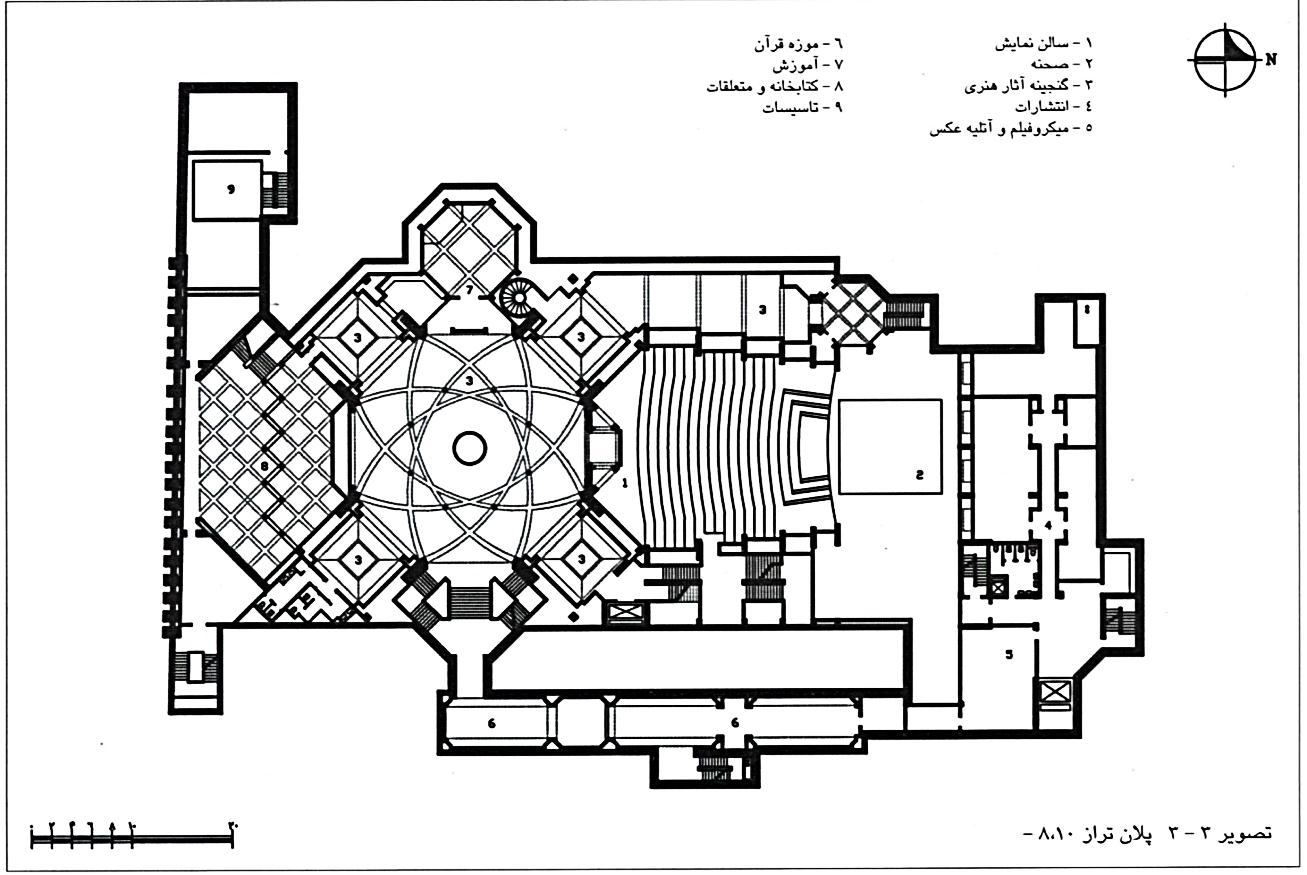 دسترسی کارمندان به موزه
دسترسی اداری
وید مرکزی
پلان تراز 8.10 -
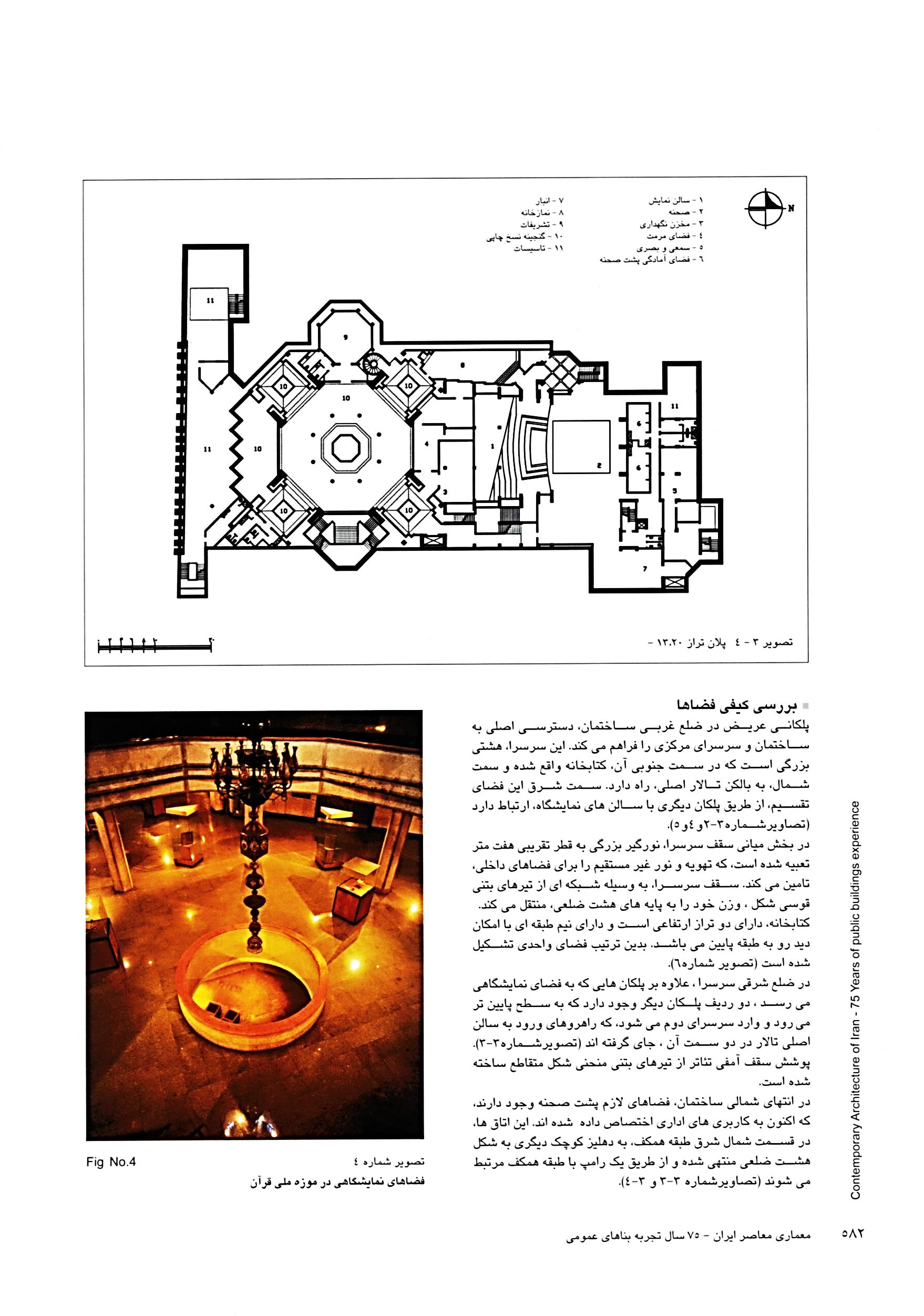 دسترسی طبقات
دسترسی طبقات آمفی تئاتر
دسترسی به موزه ی قرآن
دسترسی به کتابخانه
پلان تراز 13.20 -
دسترسی تاسیسات
بررسی نمونه موردی داخلی : موزه ی قرآن
ویژیگی های بنا
نتیجه گیری
سیرکلاسیون
مقطع
نما
پلان
معرفی بنا
9
ویژیگی بنا
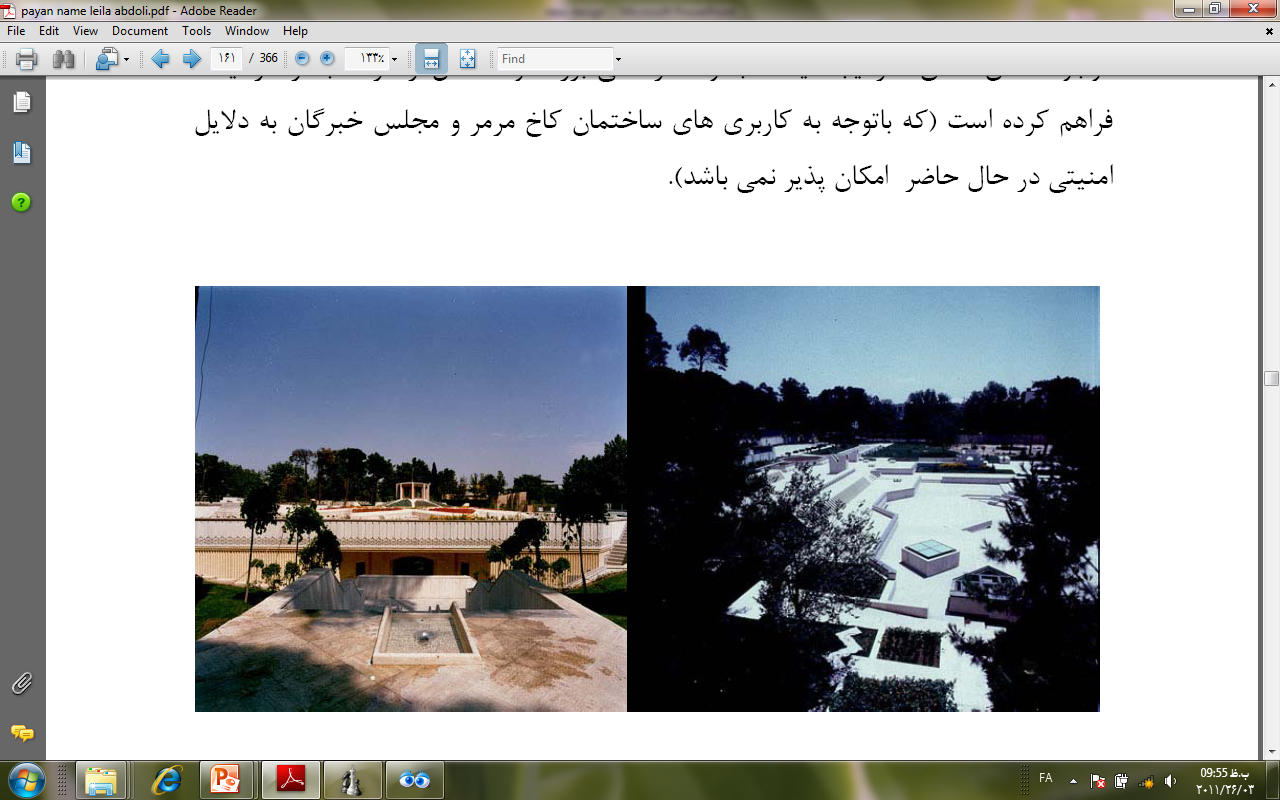 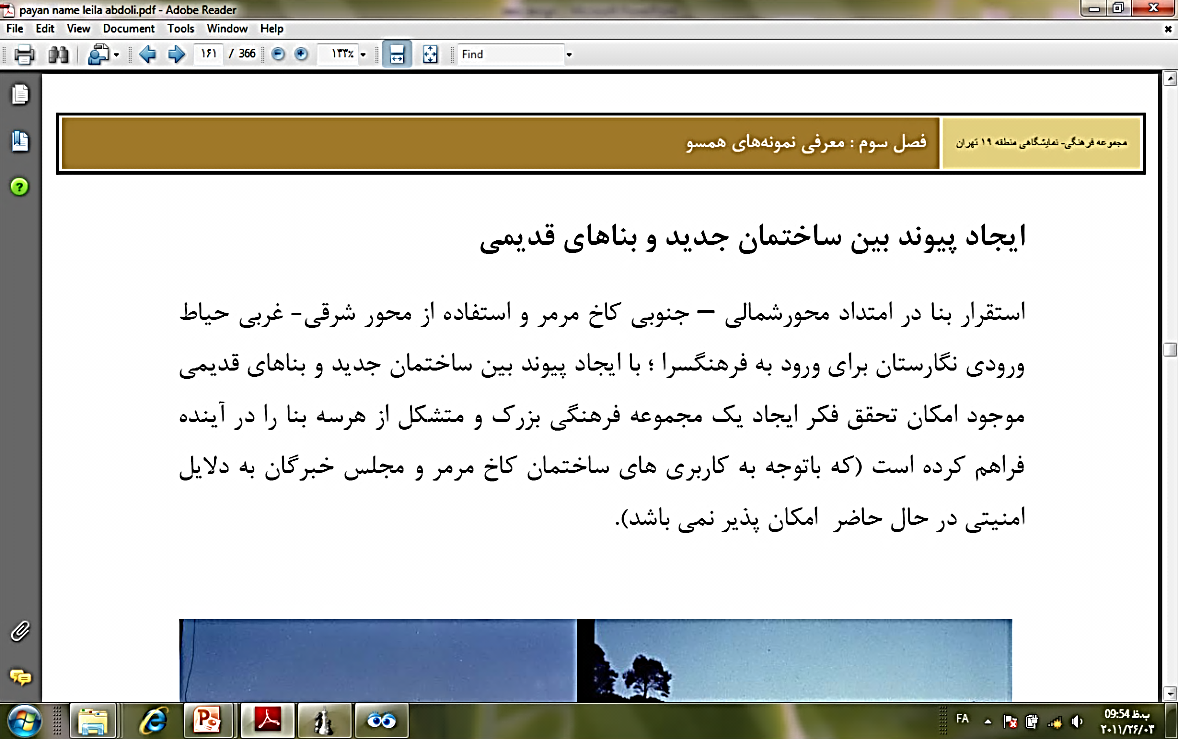 عناصر مهم مجموعه
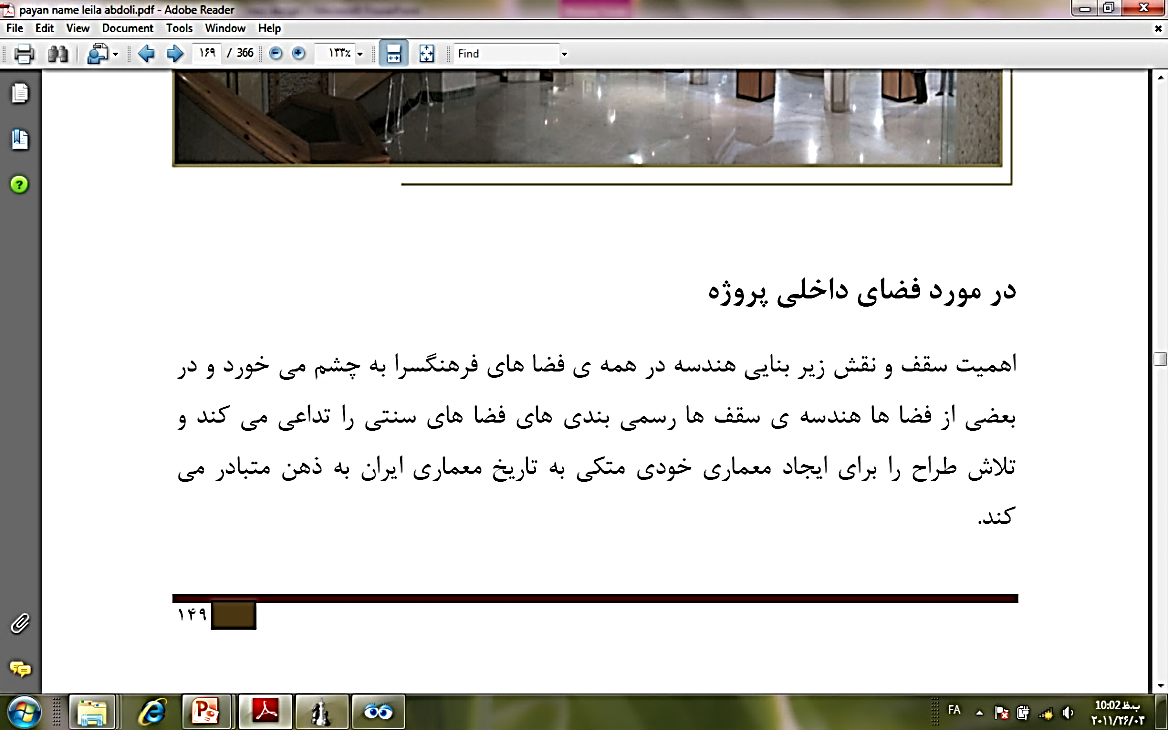 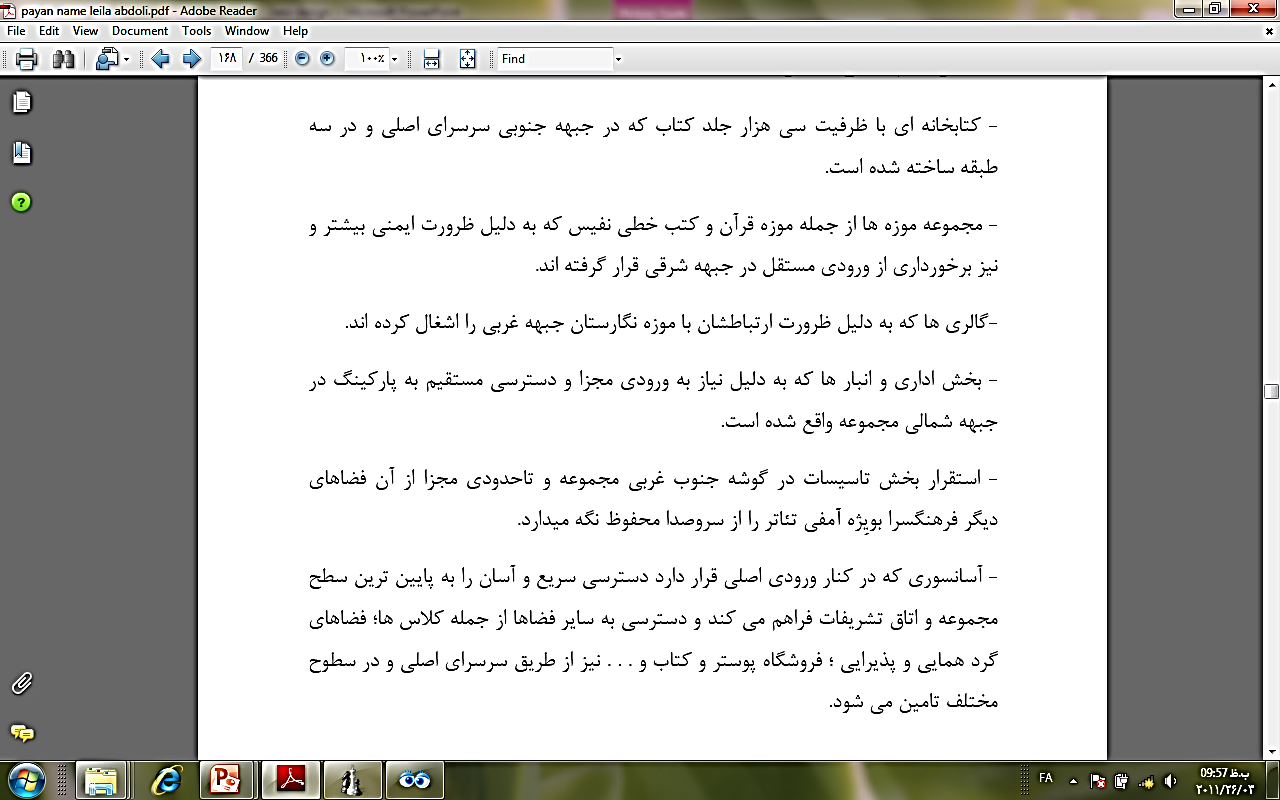 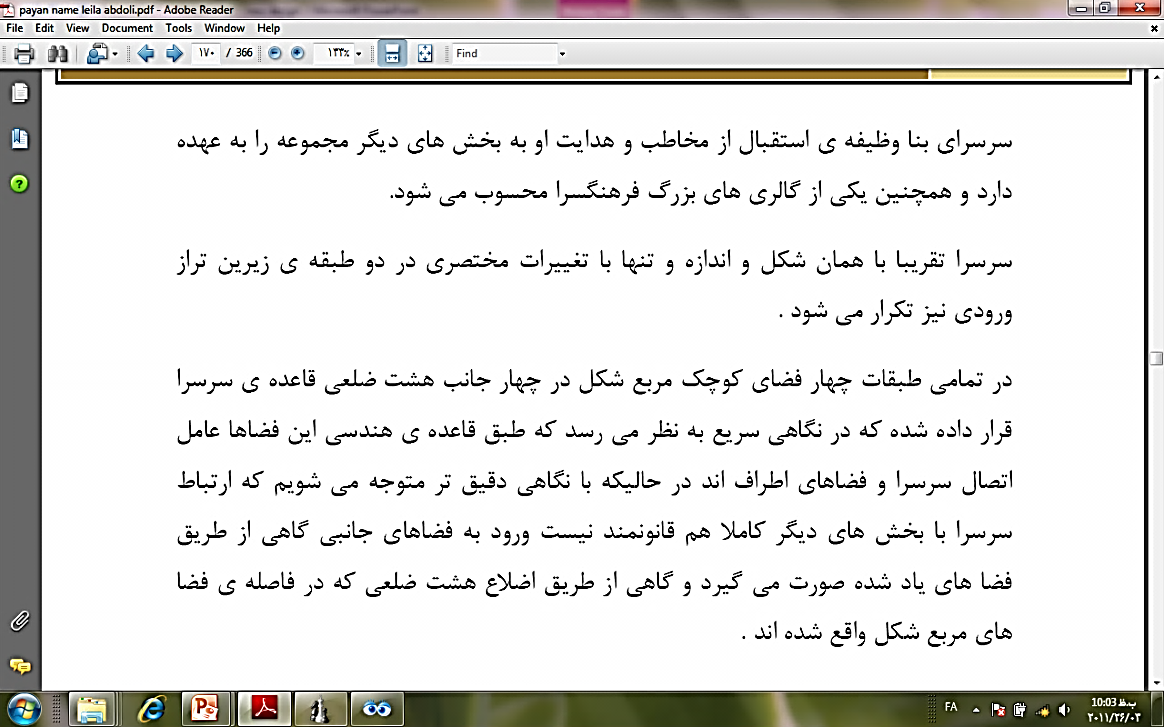 بررسی نمونه موردی داخلی : موزه ی قرآن
ویژیگی های بنا
نتیجه گیری
سیرکلاسیون
مقطع
نما
پلان
معرفی بنا
10
نتیجه گیری
طراحی با توجه 
به تحلیل سایت
نگاه معمار به گذشته و الهام از بناهای سنتی 
( استفاده از رسمی بندی وشمسه ی ایرانی و... در بنا )
گره به کار رفته
 در تزئینات سقف
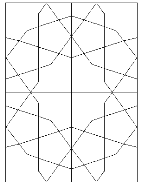 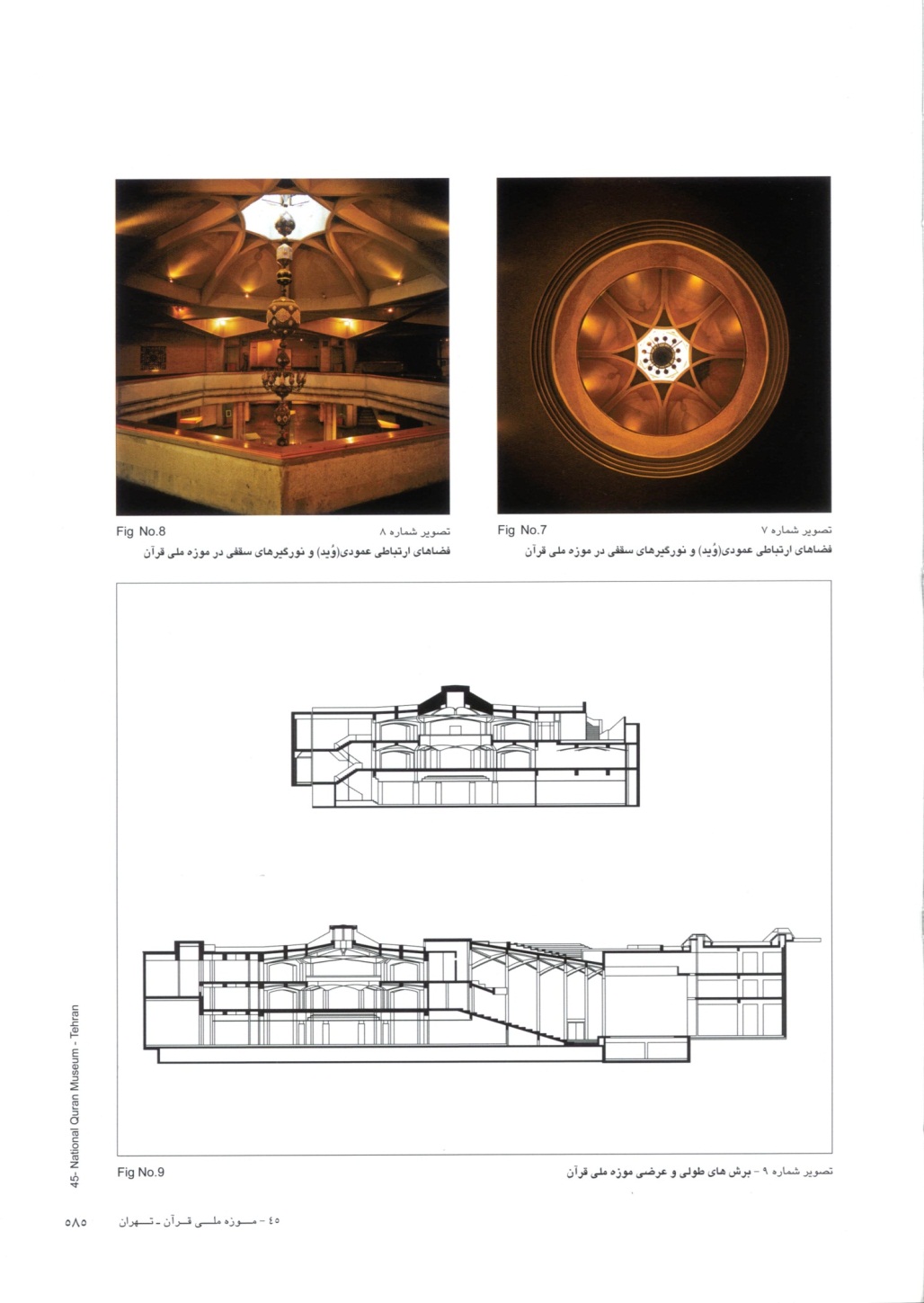 گره کند دو و پنج
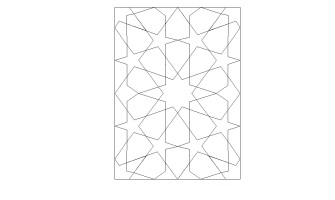 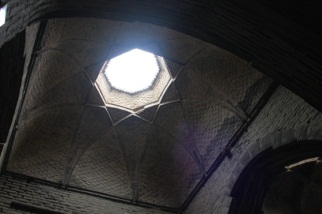 تزیینات سقف موزه ی قرآن
گره تند دو و پنج
طاق مسجد جامع اصفهان
طاق ایوان استاد مسجد جامع اصفهان
طاق شبستان چهل ستون مسجد جامع اصفهان
طاق مسجد جامع اصفهان
گنبد نظام الملک مسجد جامع اصفهان
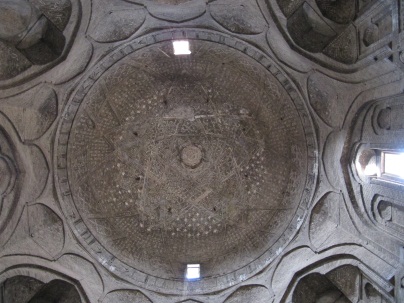 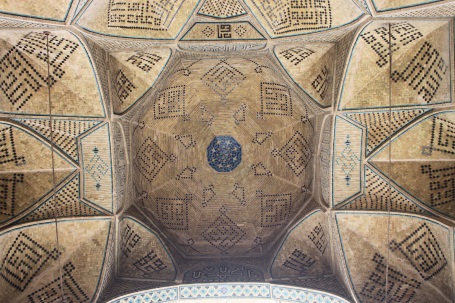 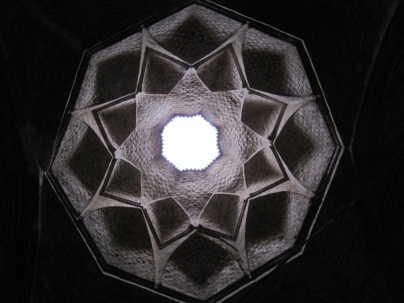 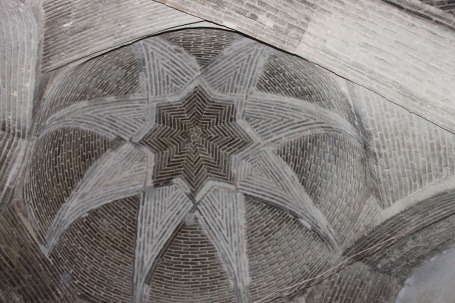 بررسی نمونه موردی داخلی : موزه ی قرآن
ویژیگی های بنا
نتیجه گیری
سیرکلاسیون
مقطع
نما
پلان
معرفی بنا